Mycologie 
Séminaire  de perfectionnement
pour microscopistes avertis
Marcel Lecomte, Massembre
novembre  2022
Basidiomycètes
sporophore
Ascomycètes
ascome
Ascomycètes
Levures
Moisissures
Lichens
Esp. pathogènes
Autres
Autres
Esp. coprophages
Esp. parasites
Esp. mycorhiziques
Esp. comestibles
Esp. « banales »
Apothécie
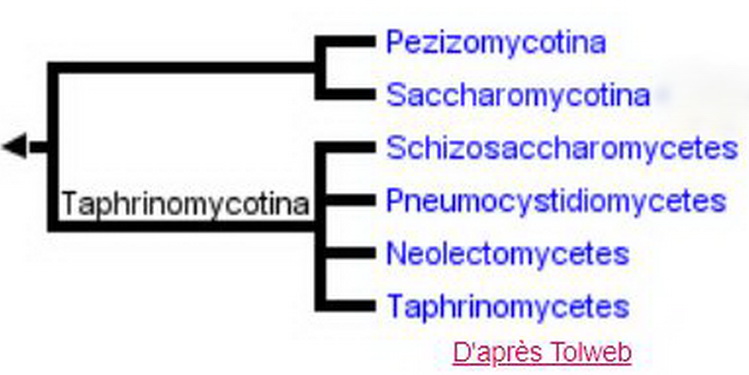 Levures
Levures
Pathogènes
Mycorhizes
Tree of live web project
Parasites
Nos limites durant cette semaine
Les espèces coprophiles
Les espèces « phytophiles »
Les espèces mycophiles
Les espèces kératinophiles
Les espèces lignicoles
Les espèces des places à feu
Les espèces parasites
Contrairement aux Basidio-mycètes, les Ascomycètes sont multiformes, et chaque forme bien définie va porter un nom différent !
Apothécie
Cléistothèce
Périthèce
Pycnide
L’apothécie
stipitée ou non
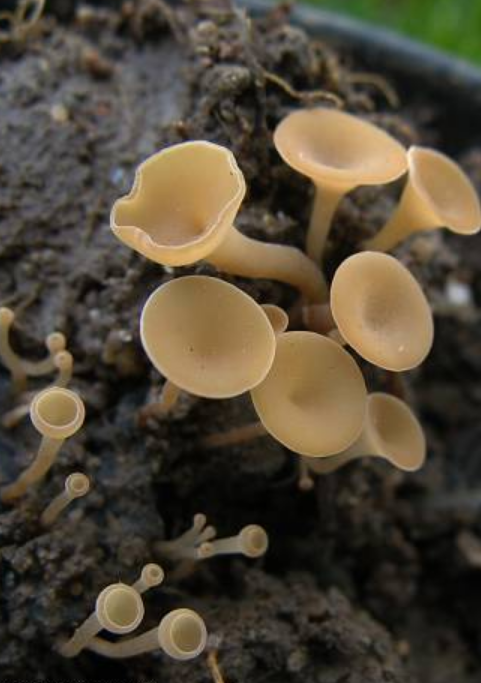 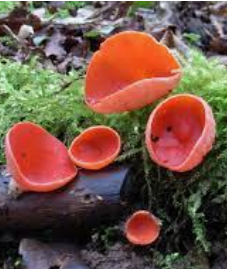 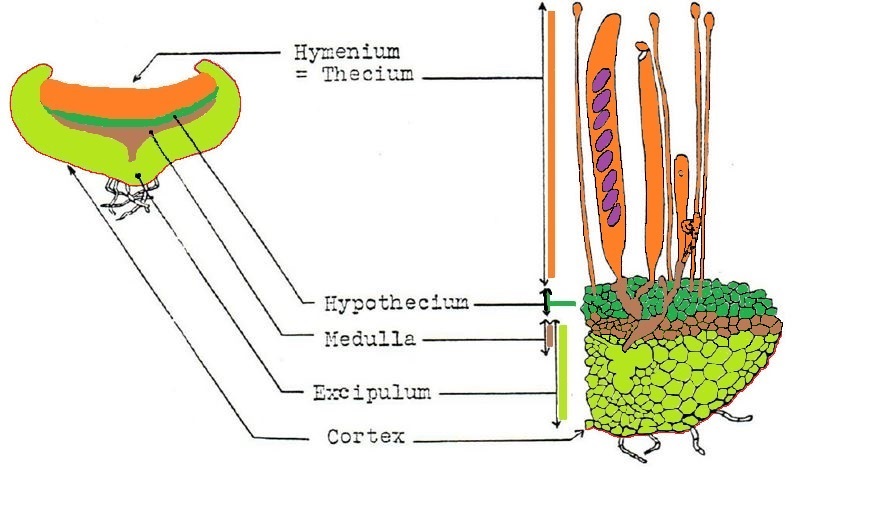 Les cléistothèces
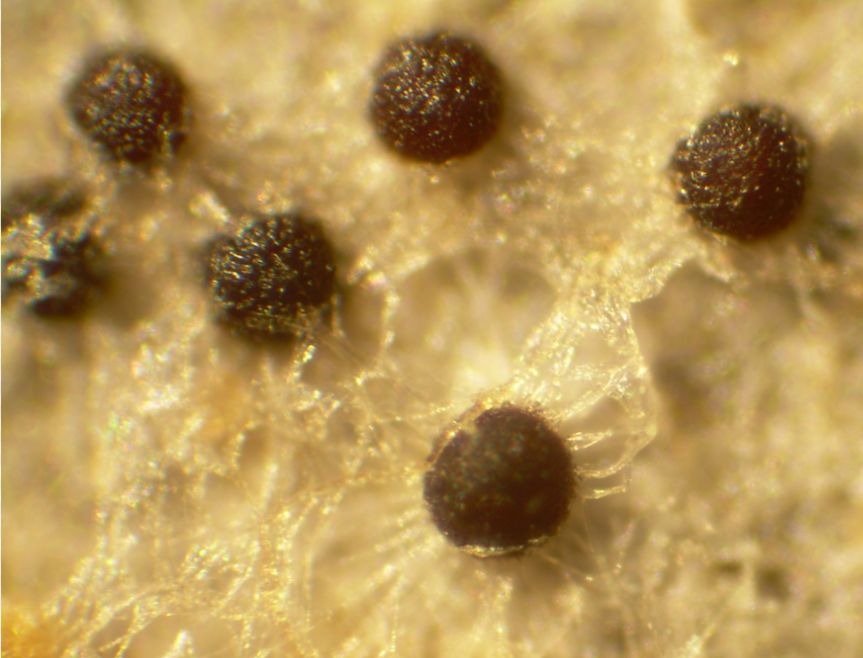 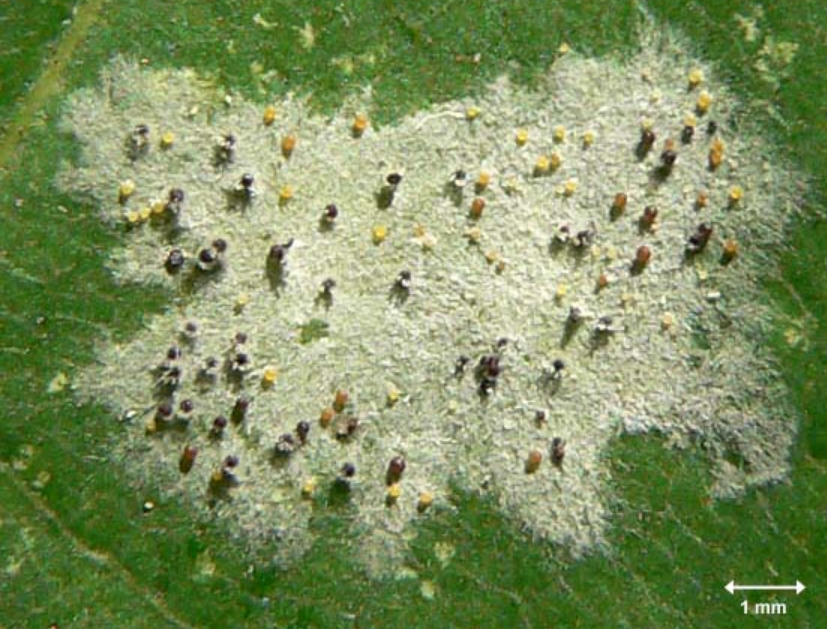 Le cléistothèce
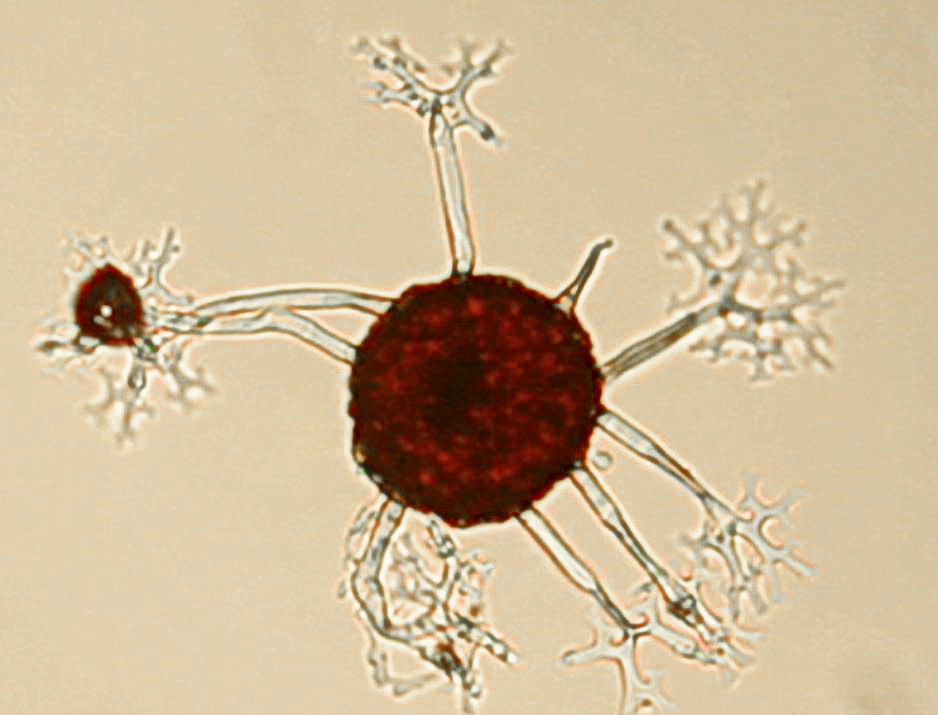 Microsphaera alphitoides
Fulcre
Cléistothèce
Le périthèce
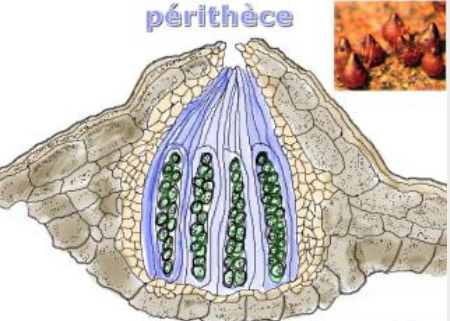 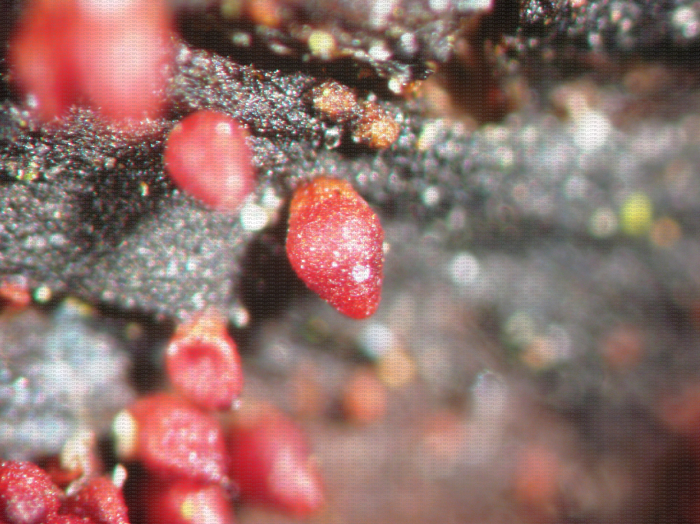 Périthèces de Nectria sp.
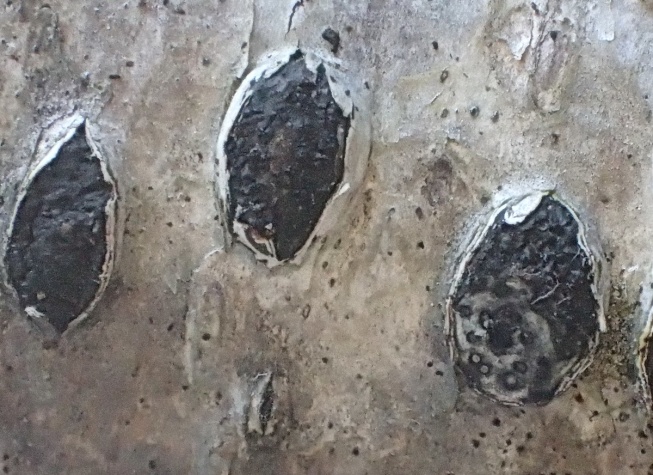 Le stroma
Calosphaeria wahlenbergii
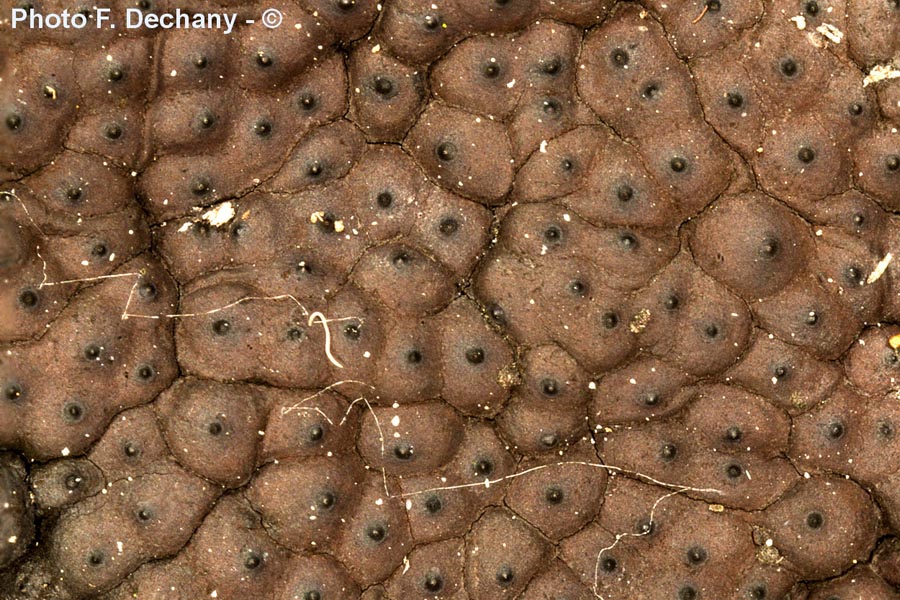 Le périthèce
ostiole
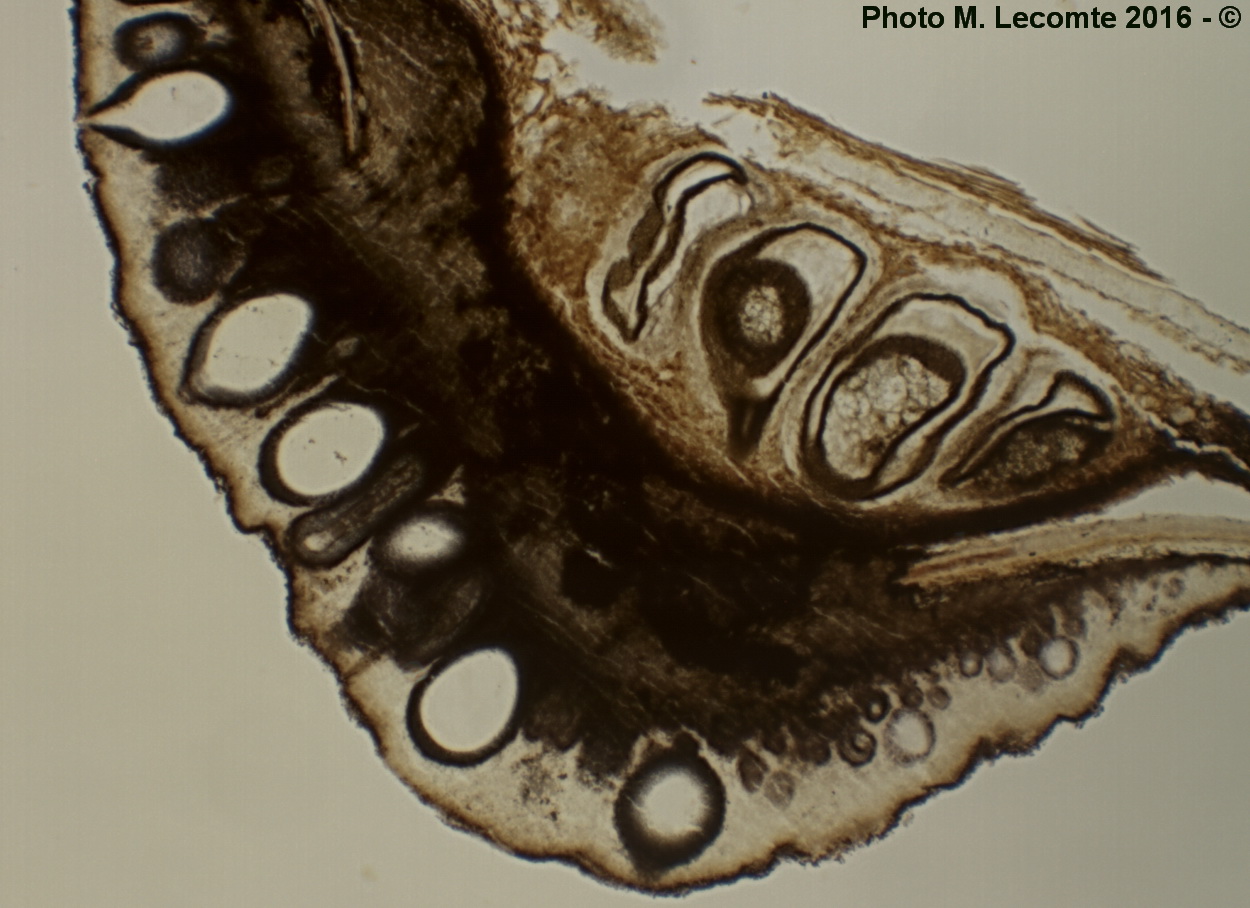 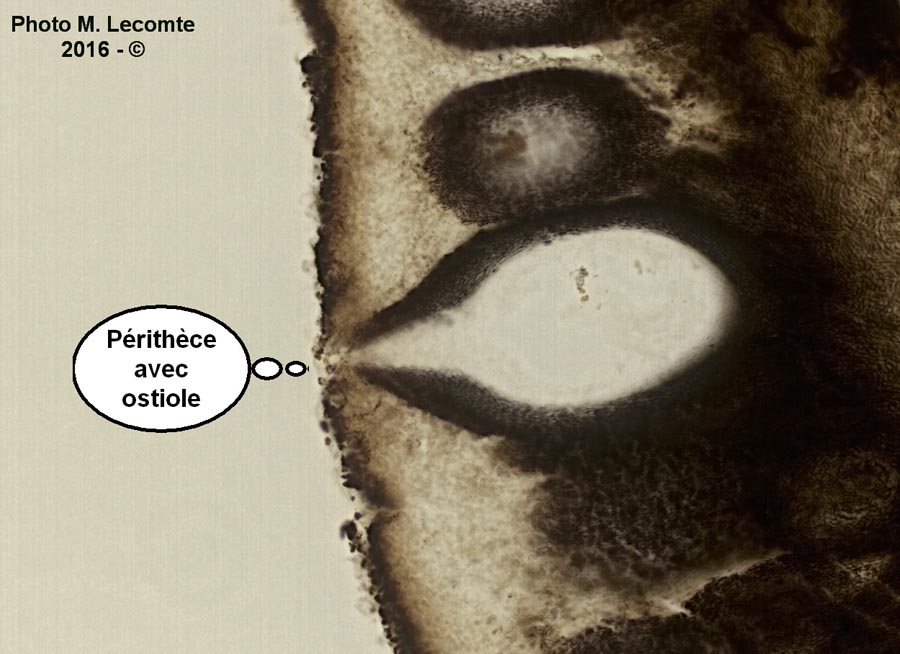 La pycnide
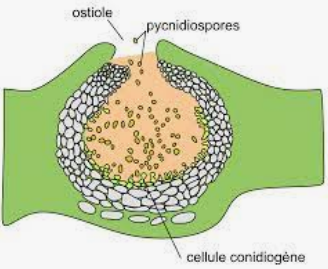 Didymella bryoniae
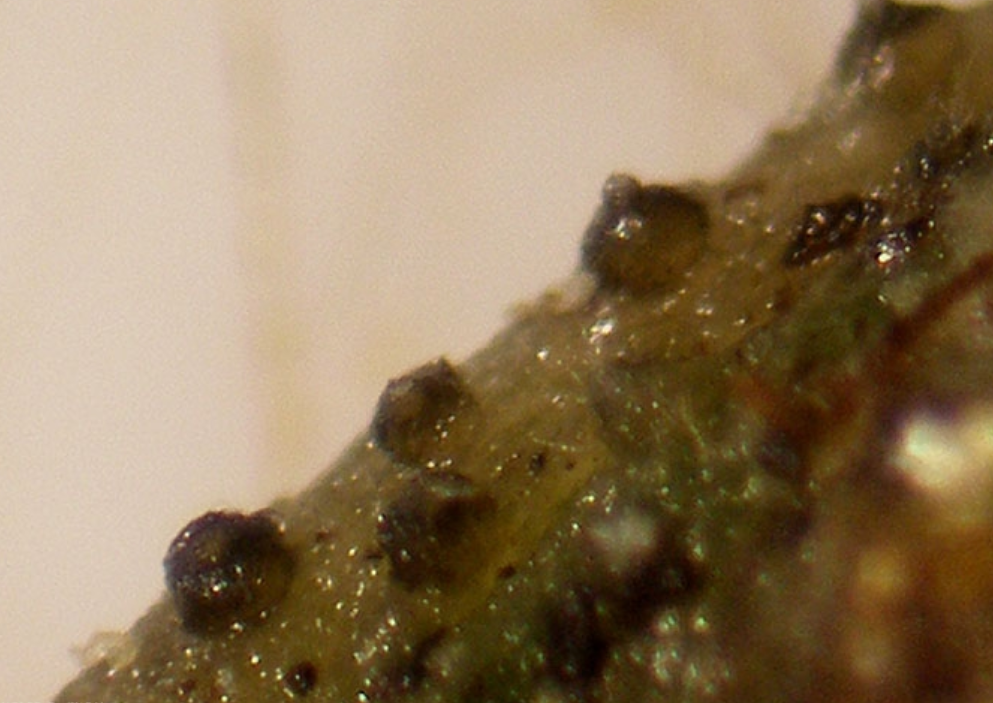 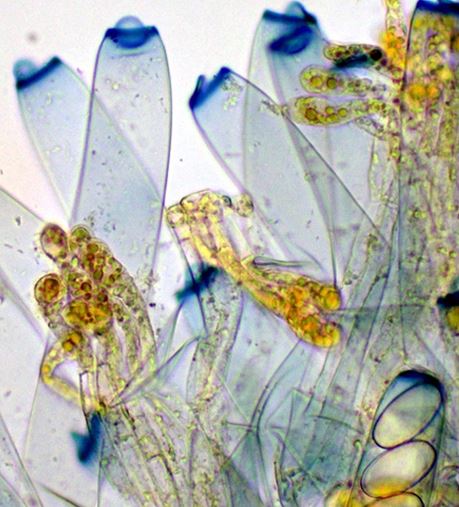 Nasse apicale 
chez Peziza  bovina
Sclerotinia sclerotiorum
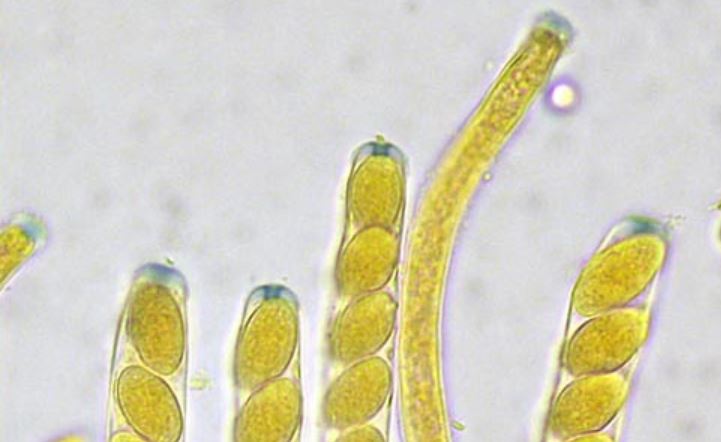 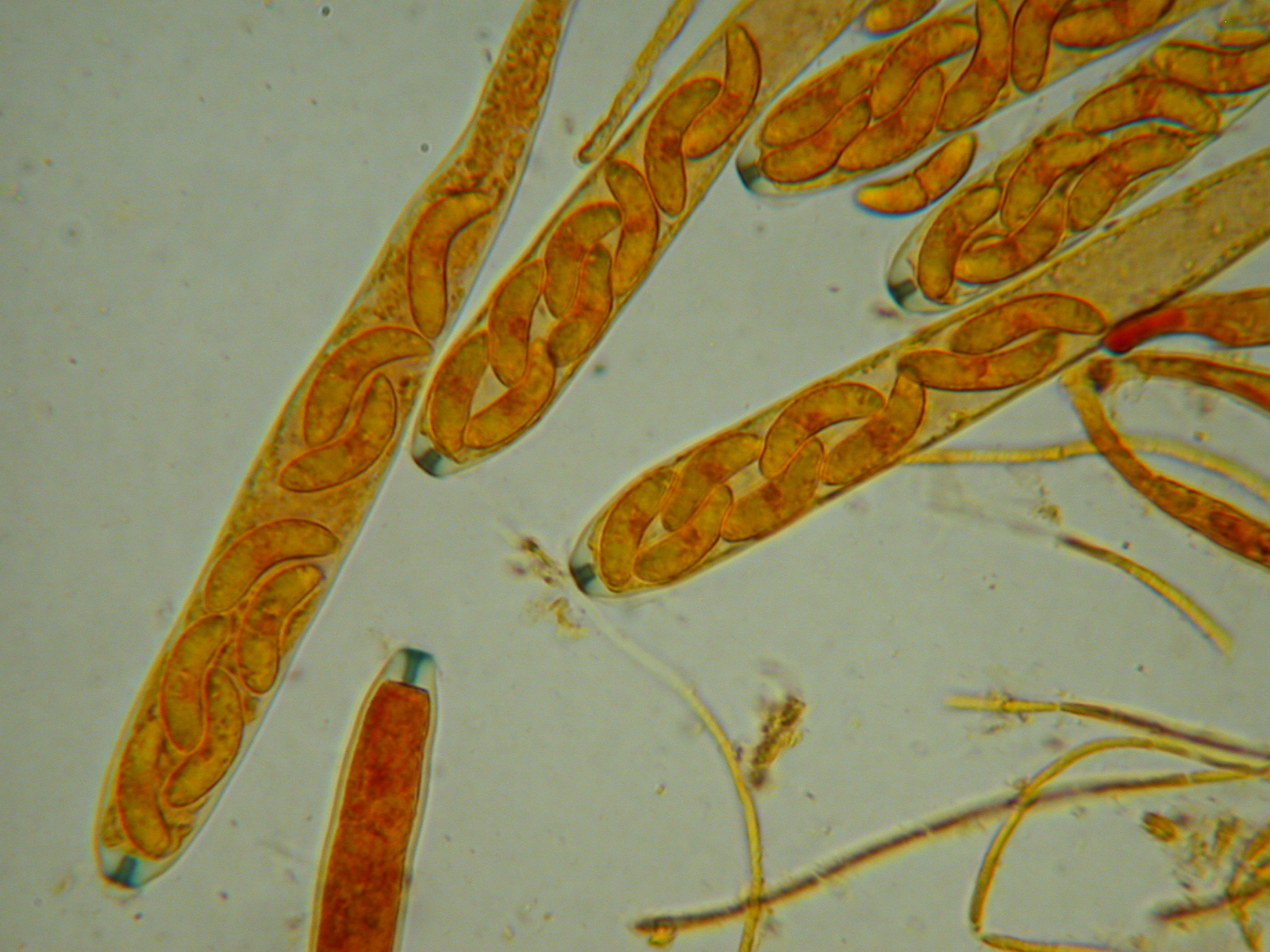 Asques et ascospores avec réaction dextrinoïde  au lugol
Photo M. Lecomte
Ascospores 
ou 
conidies …
ASCOMYCETES
ascoSPORES & asques
TELEOMORPHE
Conidiophores & CONIDIES
ANAMORPHE
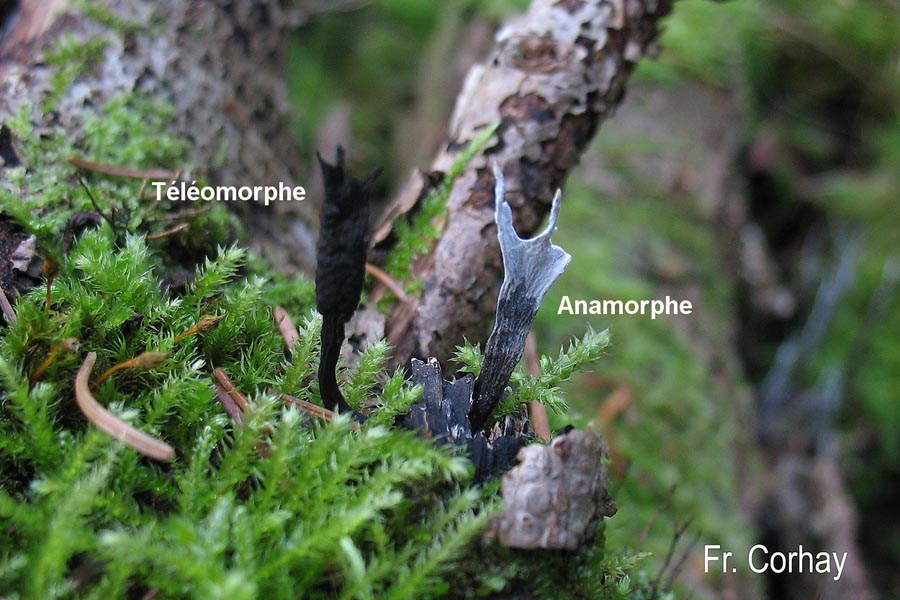 Xylaria  hypoxylon
Anamorphe
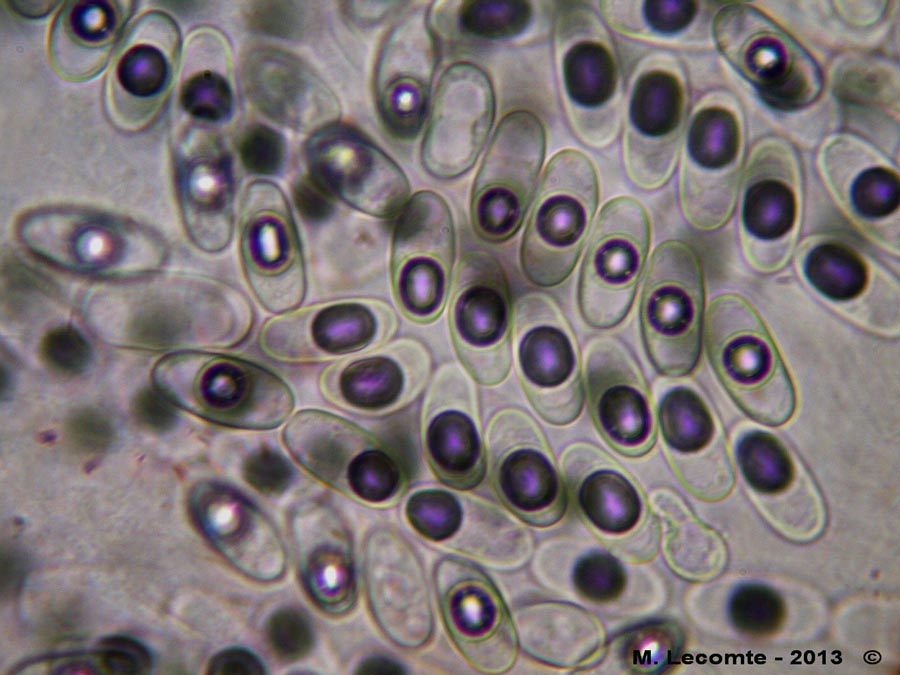 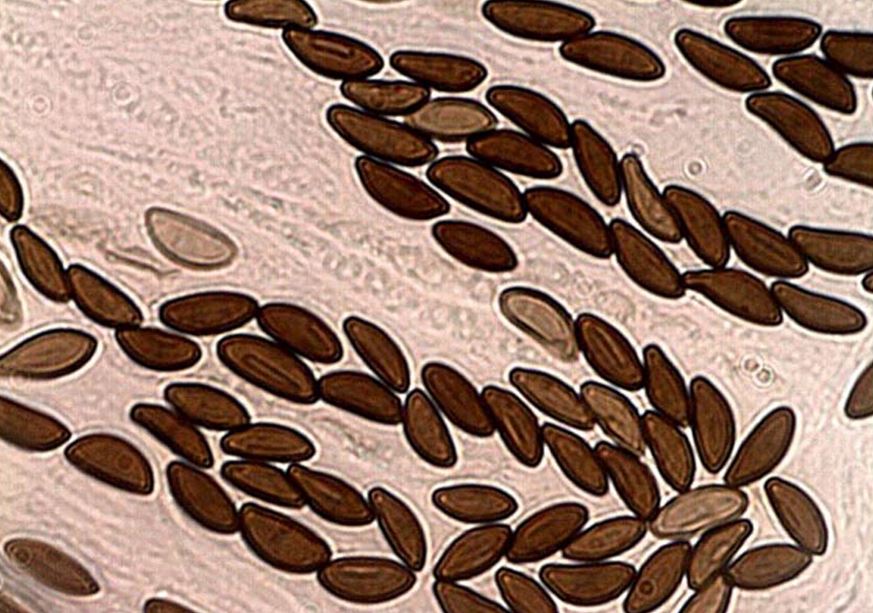 Téléomorphe
Photos M. Lecomte
Des ascomycètes hypogés : 
les truffes
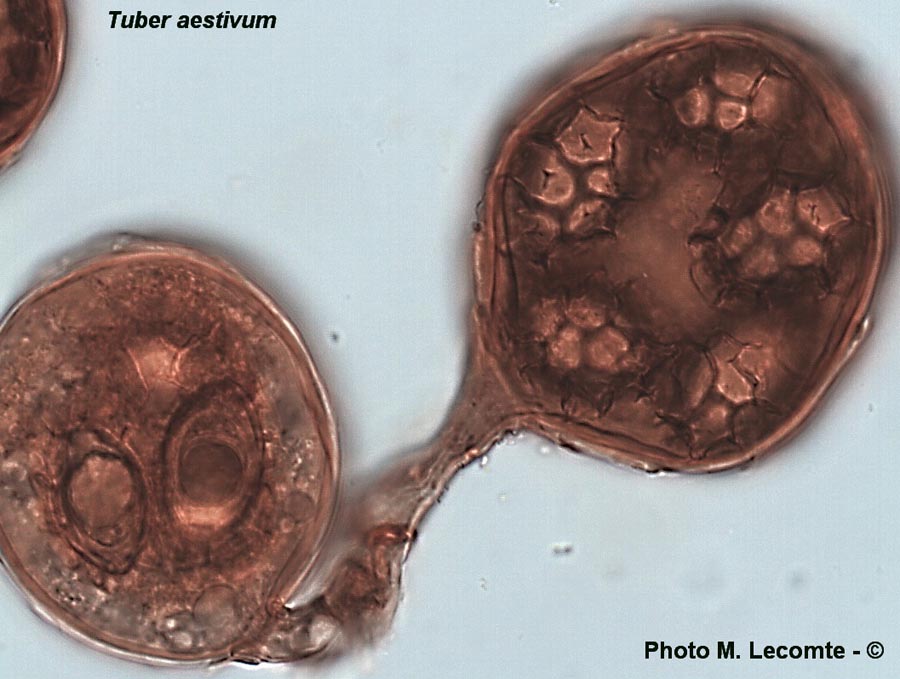 Tuber aestivum
Exercices de détermination
d’ASCOMYCETES
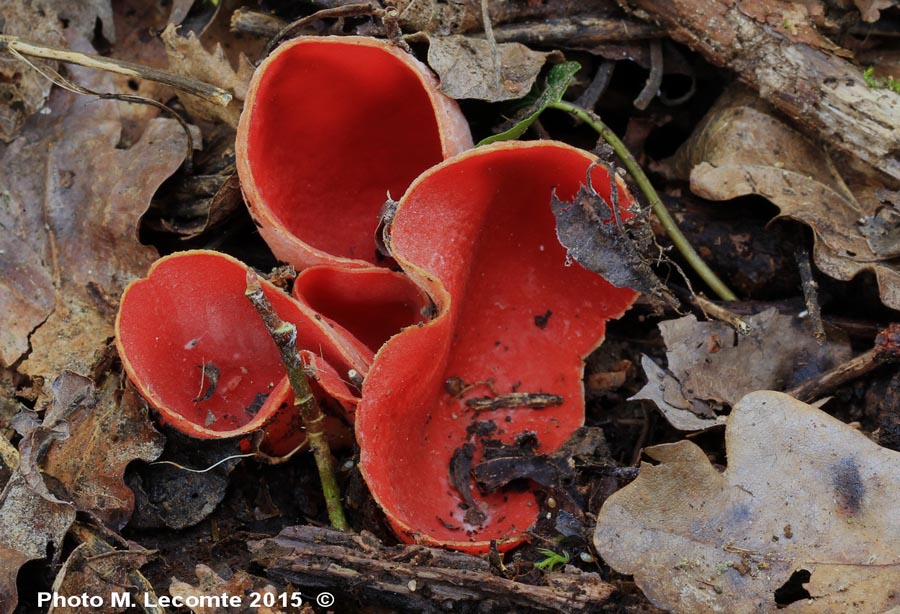 Clé A, p.14 :  
on arrive dans une impasse à 12 & 13
espèce non reprise…
 
Clé F, p. 18  Ordres
Sporophores présents  2
Apothécies  3
Sporophores épigés  4
Asques operculés  Pézizales, p. 21
Clé F2, p. 21
Les Familles chez les Pézizales
1. Sporophores épigés  7
Asques A-  9
9/1  Sarcoscyphaceae, p. 36
Clé F2.8, p. 36
Les Genres dans la Famille
Apothécies écarlates  2
2/1  Sarcoscypha  p. 183 
                                   
1/1 : cortex à poils raides
                 Sarcoscypha coccinea
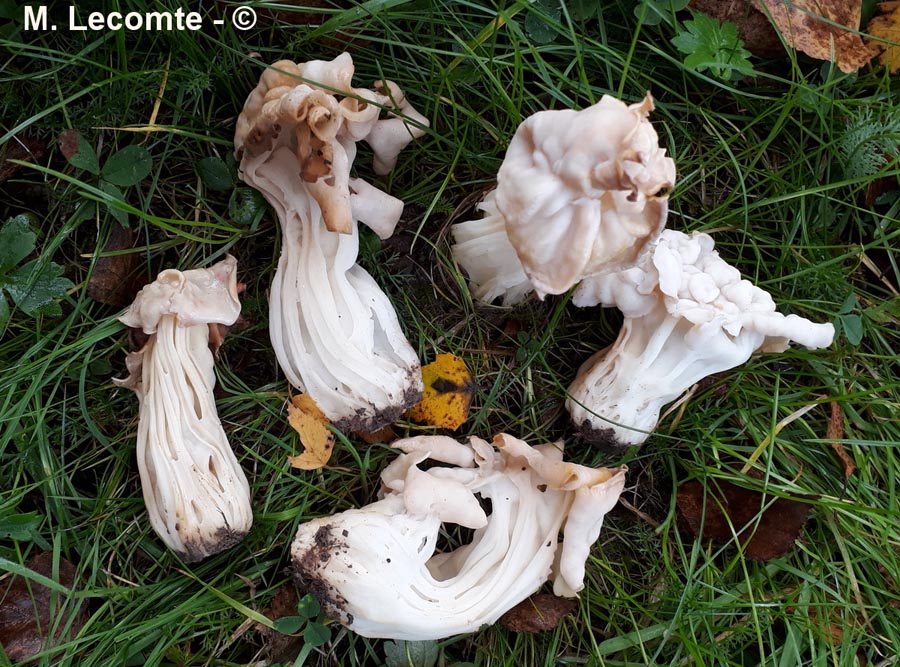 Automne, bord de route
Clé A, p.14
Autres caractères  3
Sprp épigés  4
Autre apparence ou biotope  5
Pas de stroma  6
Autre substrat  9
Autre biotope  10
Autres caractères  11
Autres caractères  12
Espèces visiblement pédicellées  13
Chapeau...  Helvellacées, 
                        clé F2.3.1 p. 24
Clé F2.3.1, p. 24 : le genre Helvella
A. selon NM  B1
B1. Sporophores  épigés  2
Sporophores stipités  6
Pieds creux, cannelés  8
Extérieur pubescent 
             section Helvella, p. 25
1. ensemble blanchâtre  H. crispa
OU
Clé F2, p. 18
Sprp présents  2
Apothécies  3
Épigés  4 
Asques operculés  4
4/1 : Ordre des Pézizales, p. 21
Clé F2, p. 21
Sprp épigés  7
Asques non amyloïdes  9
Pas combinaison de caractères  10 
Pas combinaison de caractères  11
Pas combinaison de caractères  12
Espèce automnale  14
Non en forme d’oreille  16 
Pas combinaison de caractères  17
17/1 : Famille des Helvellaceae p.p.,
                                         p. 23
Clé F2.3, p. 23
Les genres dans la famille 
Sprp épigés  2
2/1 : distinct. stipités  Helvella, p. 24
 
Clé F2.3.1, p. 24 : le genre Helvella
Selon MOMS : 
poussant au sol  A0
A0.  spores ellipsoïdes  1
Tête fertile lobée  8
Ascomes grands  9
Pied sillonné, lacuneux  H. crispa
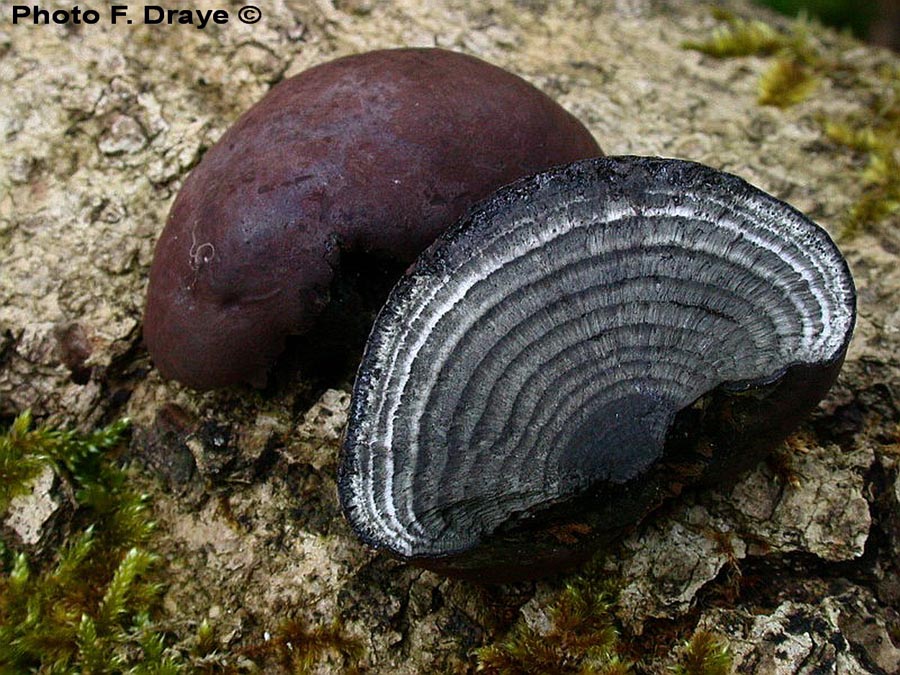 Sur bois mort
Clé A, p.14
Autres caractères  3
Sprp épigés  4
Autre apparence ou biotope  5
sur bois coupé  6
sur bois coupé ou mort  7
 Daldinia concentrica
OU
Clé F, p. 18  Ordres
Sporophores présents  2
Sporophores à périthèces  8
Sporophores à périthèces  avec stroma  9
Sporophores noirâtres  10 
Asques non stipités  11
Non parasites  12
Spores non biporées  13
Fente germinative  
                13/1 : Famille des Xylariaceae,
                                                      p. 53
Clé F4.3, p. 53
Les Genres chez les Xylariaceae 
Périthèces dans stroma  2
Stromas sessiles  5
Zones concentriques  Daldinia, p. 166

Clé Z2, p. 166, le Genre Daldinia
Pigments foncés, non sur Betula   2
Stromas sur bois mort  3
Couches concentriques  
                         Daldinia concentrica
OU
MFLP, Ascomycètes, 
 Ascomycètes sur bois mort  clé G, p. 56
Autres ascomycètes clé G2, p. 76
Ascomes foncés  7
Ascomes #  12
Pas ce caractère  14
Sp uniformément colorées  19
Spores brunes  38
Fente germinative  39
Périthèces dans stroma  41
Stroma zoné à la coupe  Daldinia, 
                                   Clé Z2, p. 166
Avril-mai, sous Cèdre
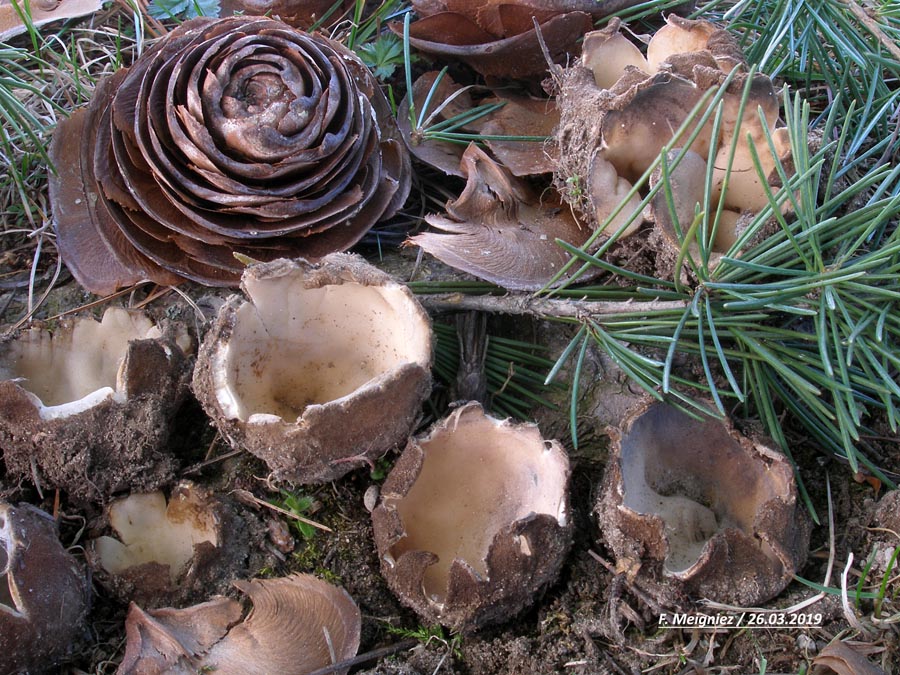 Clé A, p.14
1. Autres caractères  3
Sporophores semi-hypogés  26
Asques  27
27/1 : printemps
                 Geopora sumneriana
OU
Clé F, p.18
Sprp présents  2
Apothécies  3
3/2 Sprp épigés ou semi-hypogés  4
Asques operculés  Pézizales  p. 21
Clé F2, p. 21
Sprp épigés  7
Asques non amyloïdes  9
Pas combinaison de caractères  10 
Pas combinaison de caractères  11
Pas combinaison de caractères  12
Espèce automnale  14
Apothécies cupuliformes  16 
Pas combinaison de caractères  17
Apothécies sessiles  18
18/2 : Famille des Pyronemataceae p.p. 
                                                     p. 29
Clé F2.7, p. 29 : Pyronemataceae
Les Genres dans la Famille 
1/2 :Sprp +/- hypogés  58 (impasse car ce sont des truffes s.l.
 (voir aussi Geopora) 18/1 pp. 30-31
                       Geopora, p. 128
Clé W1.8, p. 128 : clé des Geopora
A. MOMS  A0
A0/1.  sous Cèdre 
        Geopora sumneriana
 
A. NM  A1
A1/2  : semi-hypogés  2
S’ouvrant en rayons  3
Apothécies 2-7 cm  5
5/2 : espèce printanière, sous Cèdre
 Geopora sumneriana
OU
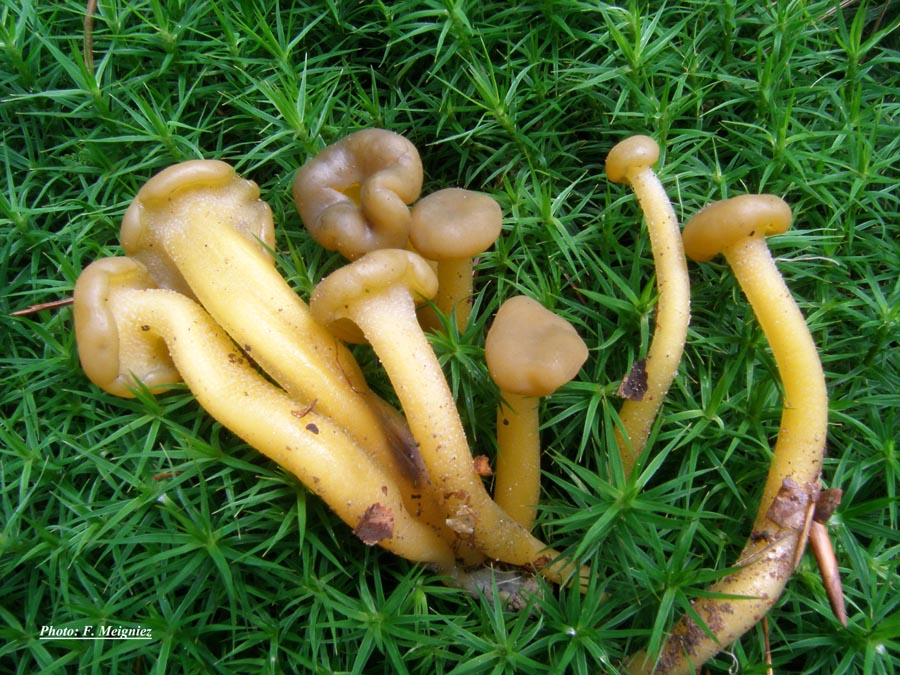 Clé A, p.14
Autres caractères  3
Sporophores épigés  4
Autre apparence ou biotope  5
En groupe  6 ---  Autre substrat  9
Autre biotope  10 --- Autres caractères  11
Autres caractères  12
Espèce pédicellée  15
Autres caractères  17
Espèce pédicellée  18
 Autre biotope  19
Autre biotope  20
20/1 :  Leotia lubrica
OU
Clé F, p. 18  Ordres
Sporophores présents  2
Apothécies  3
Sporophores épigés  4
Asques inoperculés  5
Sporophores en forme de club  6
Paraphyses   7
Sporophores à texture ferme 
            Léotiales, p. 37
Clé F3, p. 37
Les Familles chez les Léotiales
Sporophores bien formés  2
Spores pas très longues  3
Pas ces caractères  5
Pas ces caractères  6
Sporophores stipités  7
7/1 : marge détachée 
            Leotiaceae p.p., NM, p. 133
NM, p. 133, clé des genres
Sur autres substrats  6
Sporophores terrestres  7
Apothécie stipitée  8
Spores 5-septées  9
9/1 : apothécie gélatineuse 
Leotia, p.157 
                 Leotia lubrica
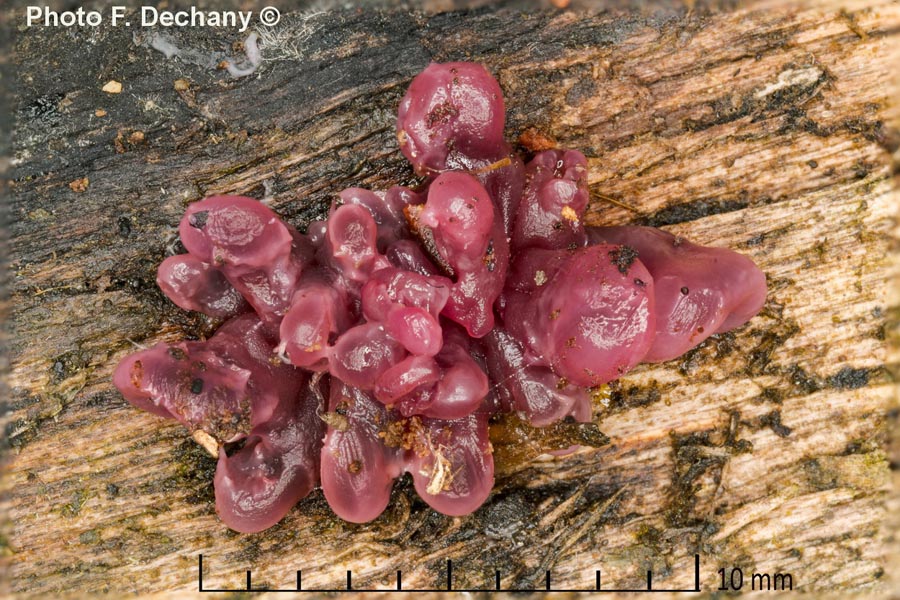 Classif., Clé, p. 5
Ascomes  Pezizomycotina, Clé B
Non lichénisés  4
Non parasites  5
Non réfringent  5a
Inoperculés  Léotiomycètes, 13
Non pathogènes  13b
Autres supports  13c 
Non stipités  Hélotiales, p. 24
Mais pas possible d’aller plus loin…
OU
Milieu particulier, MFLP, p. 56
Sur bois mort, Clé G, p. 56
Discomycète,  clé G1, p. 56
Apth visibles  1
#  2 
Violettes ou violacées  4
Sp septées  Ascocoryne, clé p. 60 
Sur bois  2
Hyménium violacé  3
3/1 : Ascocoryne sarcoides
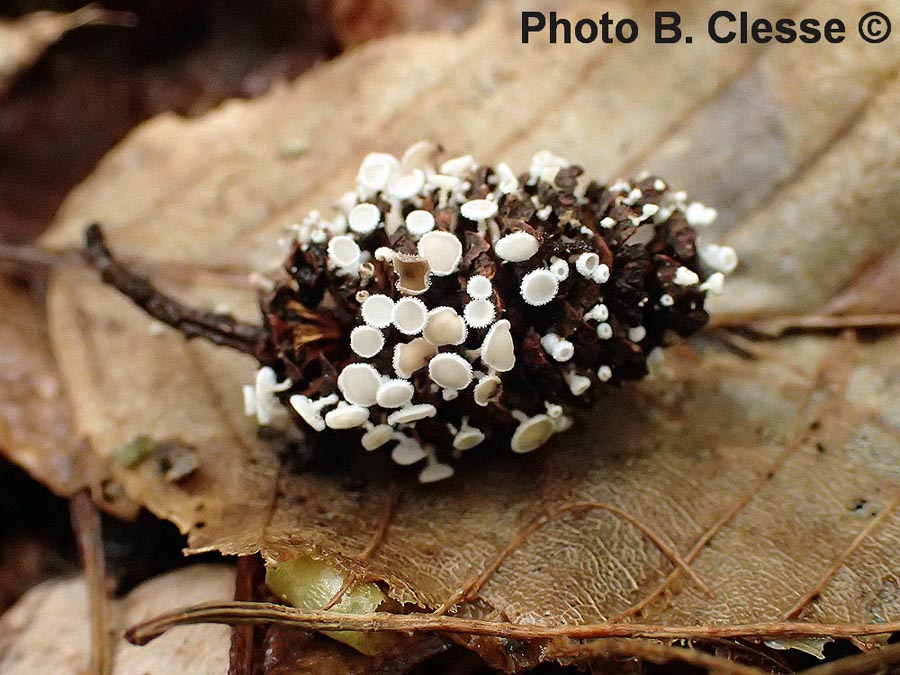 MFLP, Ascomycètes, clé G,  p. 56 
Ascomycètes sur bois clé G,  p. 56  1/1
G1 : 1-2-5-6-7-8-9-10-12
12/1   Dasyscyphus, clé p. 62
Dasyscyphus, clé p. 62
, MOLP  A  sur bois  A0
sur bois  0
Non fasc.  1
Apth blanches  2
2/1 prph lancéolées  D. virgineus
Tubercularia vulgaris (anamorphe)
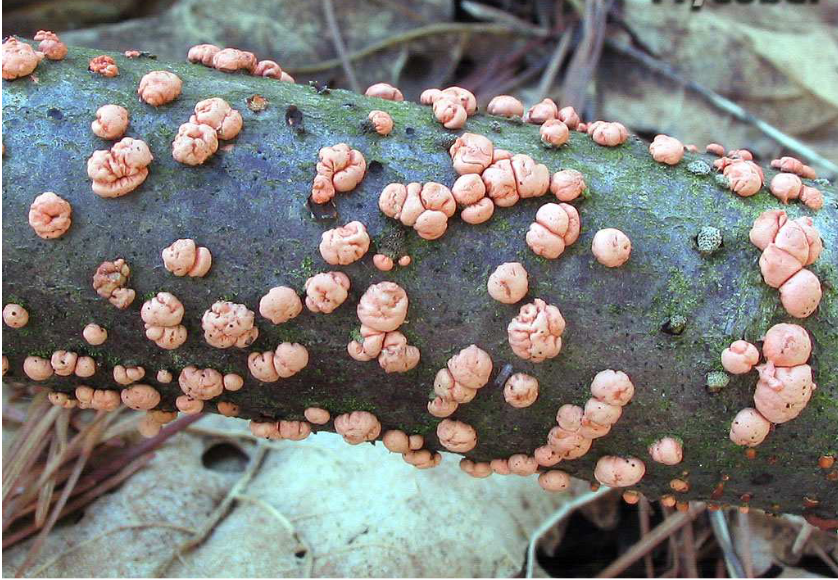 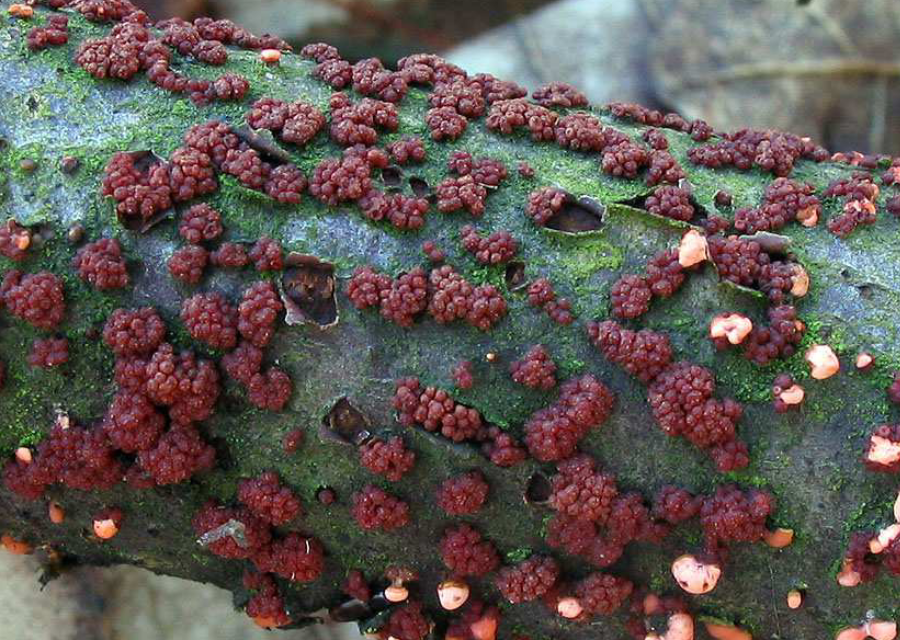 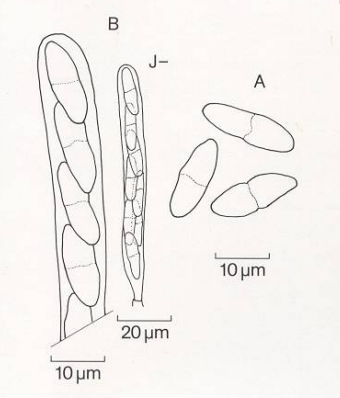 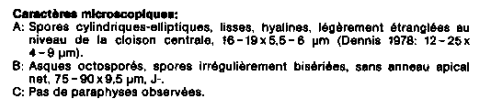 MFLP, Ascomycètes, clé G,  p. 56 
Ascomycètes sur bois clé G,  p. 56  1/2
Autres ascomycètes  clé G2, p. 76
G2 : 0-1-2-3-4
4/2  Nectria, clé p. 82

Option A0 : 3-4-5/1  N. cinnabarina

Option D0 (NM) : 3-5-6-9-16-18-19-20-21-22-23  N. cinnabarina
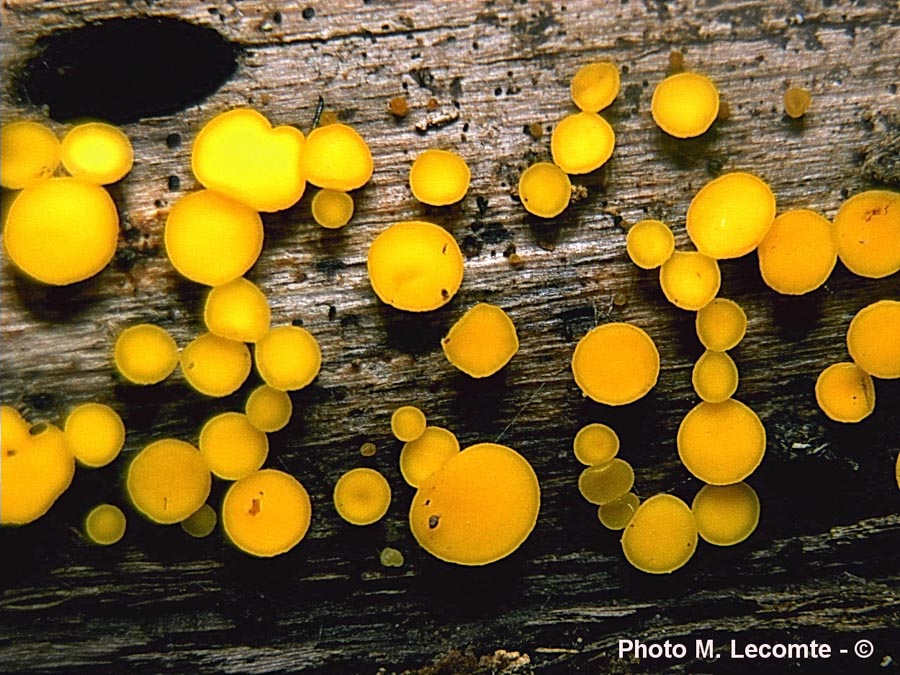 MFLP  Clé G p. 56,  1/1
 Clé G1, p. 56
1-2-5-7-8-13-18-20-21-24-27-28/1
Bisporella p. 60
1-2-3/2
Sp 12 x 5 µm   B. citrina
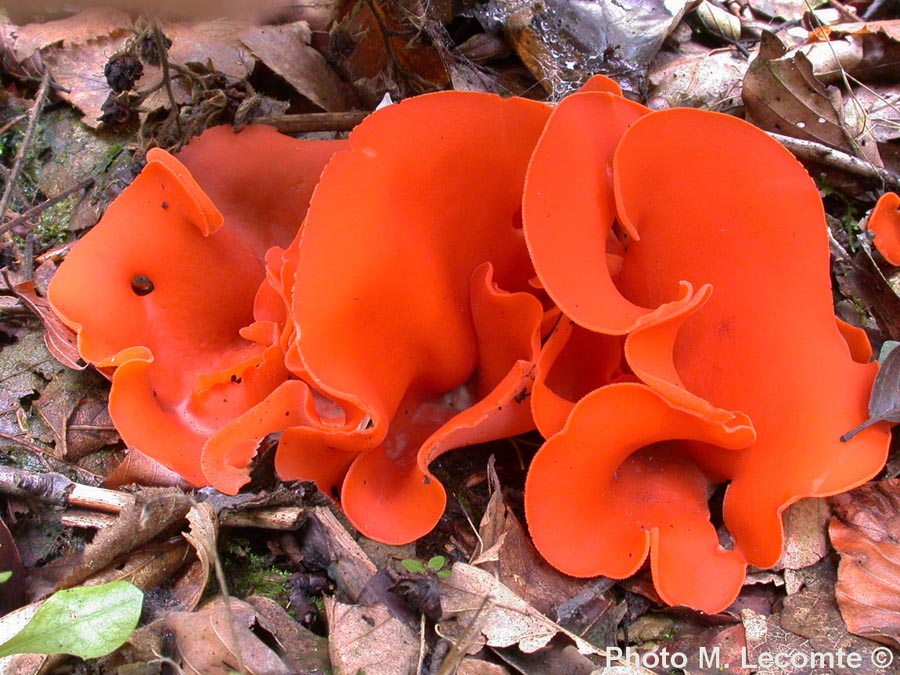 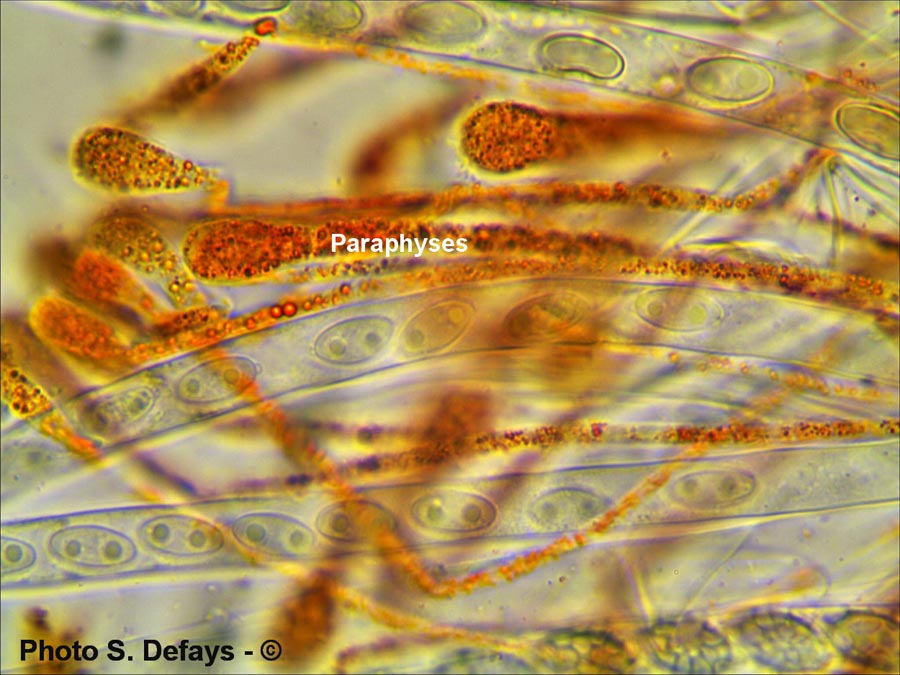 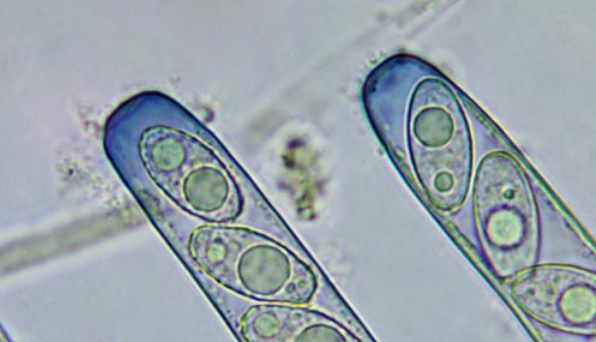 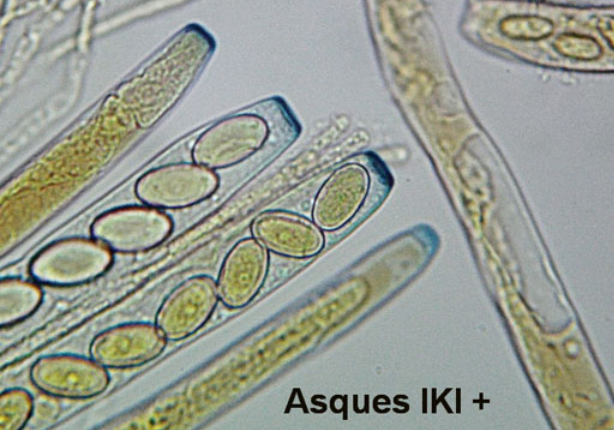 Clé A, p.14
Autres caractères  3
Espèces épigées  4
Autre apparence  5
Pas de stroma ou périthèce  6
Autre substrat  9
Autre biotope  10
Autres caractères  11
Autres caractères  12
Espèce cupuliforme  13
Autre type de chapeau  14
Non en forme d’éponge  15
Autres caractères  17
Espèce cupuliforme  25
Autres caractères  genre Peziza, p. 70
genre Peziza, p. 70
Description : spores 2-guttulées 
                                        & ellipsoïdes
Nasse apicale bleue dans IKI
 impasse
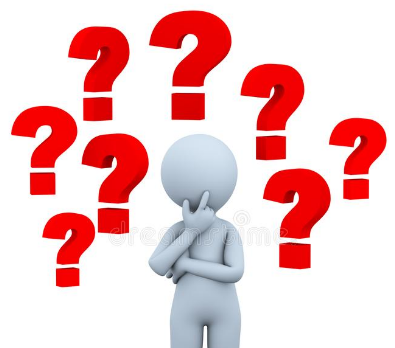 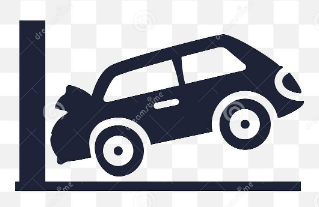 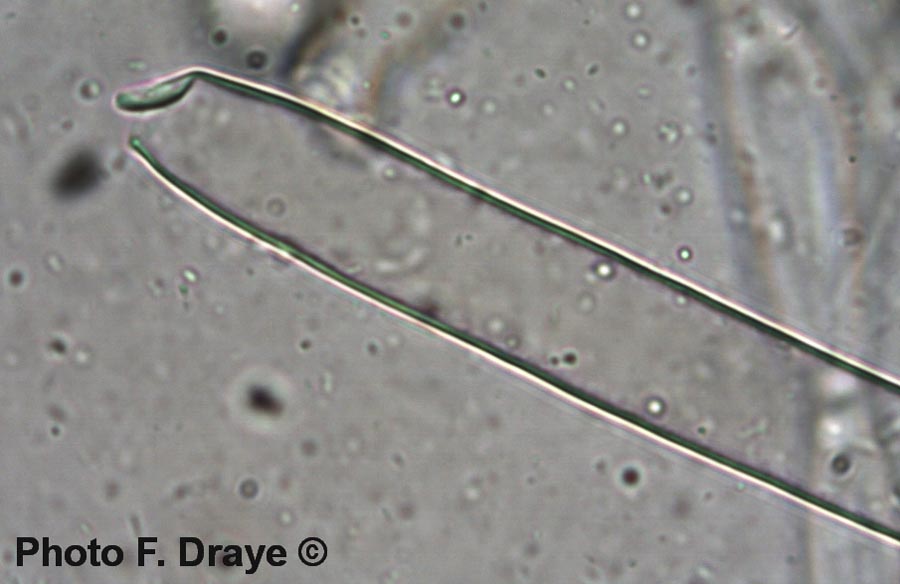 OU
Clé F, p.18
Sporophores  présents  2
Apothécies  3
Sporophores  épigés  4
Asques operculés  Pézizales,  p. 21
Clé F2, p. 21
Sporophores épigés  7
Asques non amyloïdes  9
Pas combinaison de caractères  10 
Pas combinaison de caractères  11
Pas combinaison de caractères  12
Espèce automnale  14
Apothécies discoïdes  16 
Pas combinaison de caractères  17
Apothécies sessiles  18
18/2 : Famille des Pyronemataceae  p.p. 
                                                   p. 29
Clé F2.7, p. 29
Sprp épigés  2
Cortex glabre  28
Hyménium orange-rouge  29
Apothécies discoïdes  38
Apothécies ni fendues ni « oreille »  39
Apothécies sessiles  40
Spores ellipsoïdes  42
Apothécies orange-rouge, au sol  43
Paraphyses rectilignes  44 
Spores ornementées, 2-guttulées  Aleuria
OU
p. 56  MOLP  ps de proposition acceptable
MOMS  sur le sol 
clé W, p. 122
1-12-16-27-28-29-32-36-39-40/1 Aleuria p. 124
A1-2-2/1
  A. aurantia
OU
Clé W1.1, p. 124 : clé des Aleuria
MOMS :
 A0.  Disque orange  1
Spores 18-24 x 9-11 µm  A. aurantia
 
NM :
 A1.  Apothécies 1-12 cm  2
Spores 13-15 x 7,5-9 µm  A. aurantia
Spores 18-22 x 9-11 µm  A. rhenana (spores avec zone non ornementée)
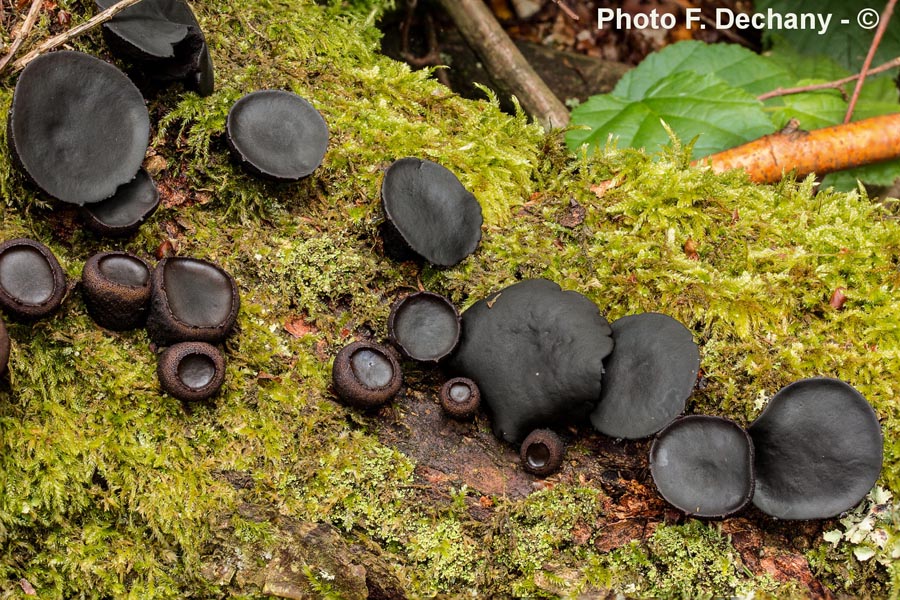 Sur bois mort
Clé A, p.14
Autres caractères  3
Sprp épigés  4
Autre apparence ou biotope  5
Pas de stroma, sur bois coupé         
                                            6
sur bois coupé ou mort  7
Autres caractères  8/1
 Bulgaria inquinans
OU
Clé F, p. 18  Ordres
Sporophores présents  2
Apothécies  3
Sporophores épigés  4
Asques inoperculés  5 
Ascomes sur l’hôte  6
Paraphyses  présentes  7
7/1 : Ordre des Léotiales, 
                            clé F3,  p. 37
Clé F3, p. 37
Les Familles dans l’Ordre 
Sporophores  de forme distincte  2
Non dans l’eau  3
Caractères différents  5
Caractères différents  6
Sporophores sessiles  9
Chair coriace  10/2
Sporophores > que 1-2 mm 
 Leotiaceae p.p., NM, p. 133
NM, p. 133 : Clé des Leotiaceae
Sur autres substrats  6
Sporophores  non terrestres  10
Spores non filiformes  15
Sporophores  sessiles  17
Apothécies gélatineuses, foncées 18
Apothécies brun foncé à noires  20
20/1 : asques avec 4 Sp. brunes et 4 Spores hyalines
     Bulgaria inquinans,  p. 138
OU
MFLP, Discomycètes, clé G1,  p. 56
Apothécies  visibles  1
Apothécies #  2
Autres couleurs  5
Apothécies concaves  7
Paraphyses  #  8
Apothécies  lisses  13
Spores colorées à maturité  14
Spores brunes  15
Spores non septées  17
17/1 : spores réniformes 
              Bulgaria inquinans
Odeur de javel
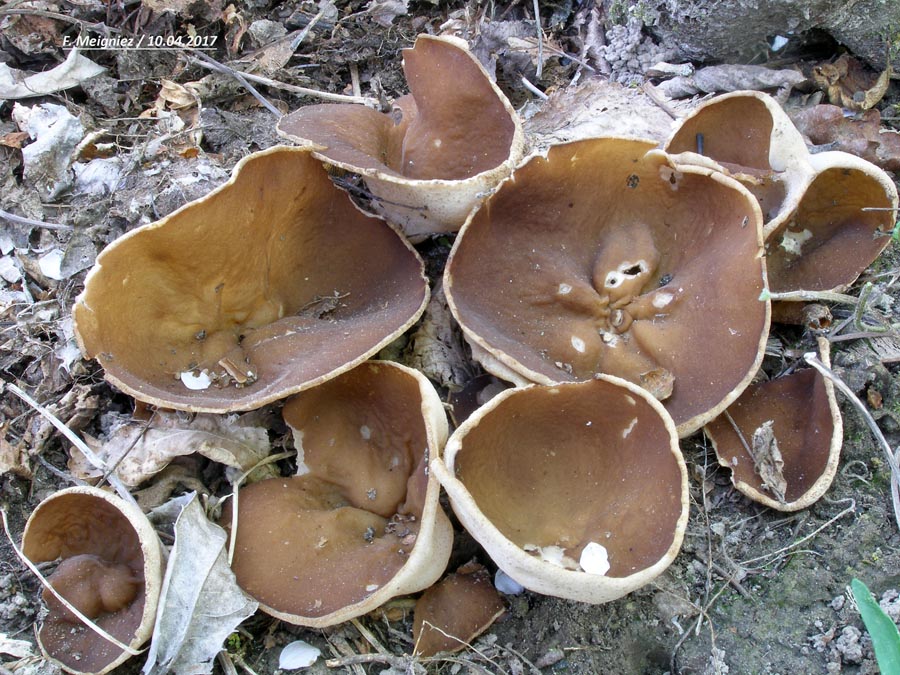 Printemps
Clé A, p.14
Autres caractères  3
Sporophores épigés  4
Autre apparence ou biotope  5
Pas de stroma  6
Autre substrat  9
Autre biotope  10
Autres caractères  11
Autres caractères  12
Espèce cupuliforme  13
Autre type  14
Espèce substipitée  15
Autres caractères  17
Espèce cupuliforme  25
25/1 : printemps, javel 
                  Disciotis venosa
OU
Clé F, p. 18  Ordres
Sporophores présents  2
Apothécies  3
Sporophores épigés  4
Asques operculés 
                    Pézizales, p. 21
Clé F2, p. 21
1. Sporophores épigés  7
Asques A-  9
Pas ces caractères  10
Pas ces caractères  11
Pas ces caractères  12
Début de printemps  13
13/1 : javel  Morchellaceae, p. 29
Clé F2.5, p. 29
1/1Odeur chlorée  Disciotis venosa
U,n autre groupe d’Ascomycètes :
Les Pyrénomycètes
+++ Ascomycètes à périthèces
 
+++ s.s., fructifications piriformes, souvent plus petites que 1 mm avec un pore apical
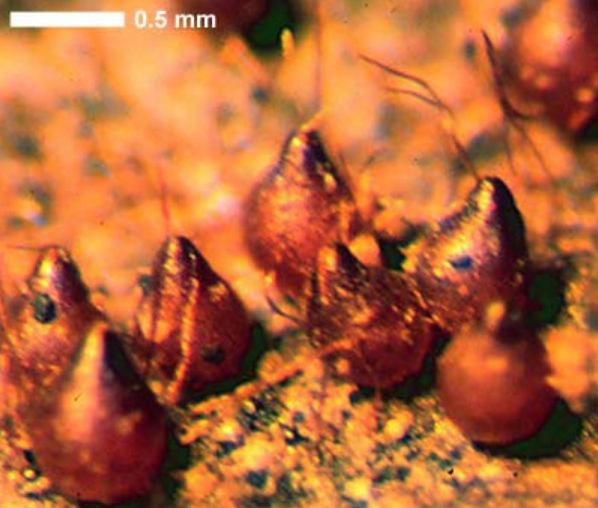 +++ s.l., beaucoup ont également un stroma  (structure beaucoup plus grande intégrant les périthèces dans un tissu fongique)
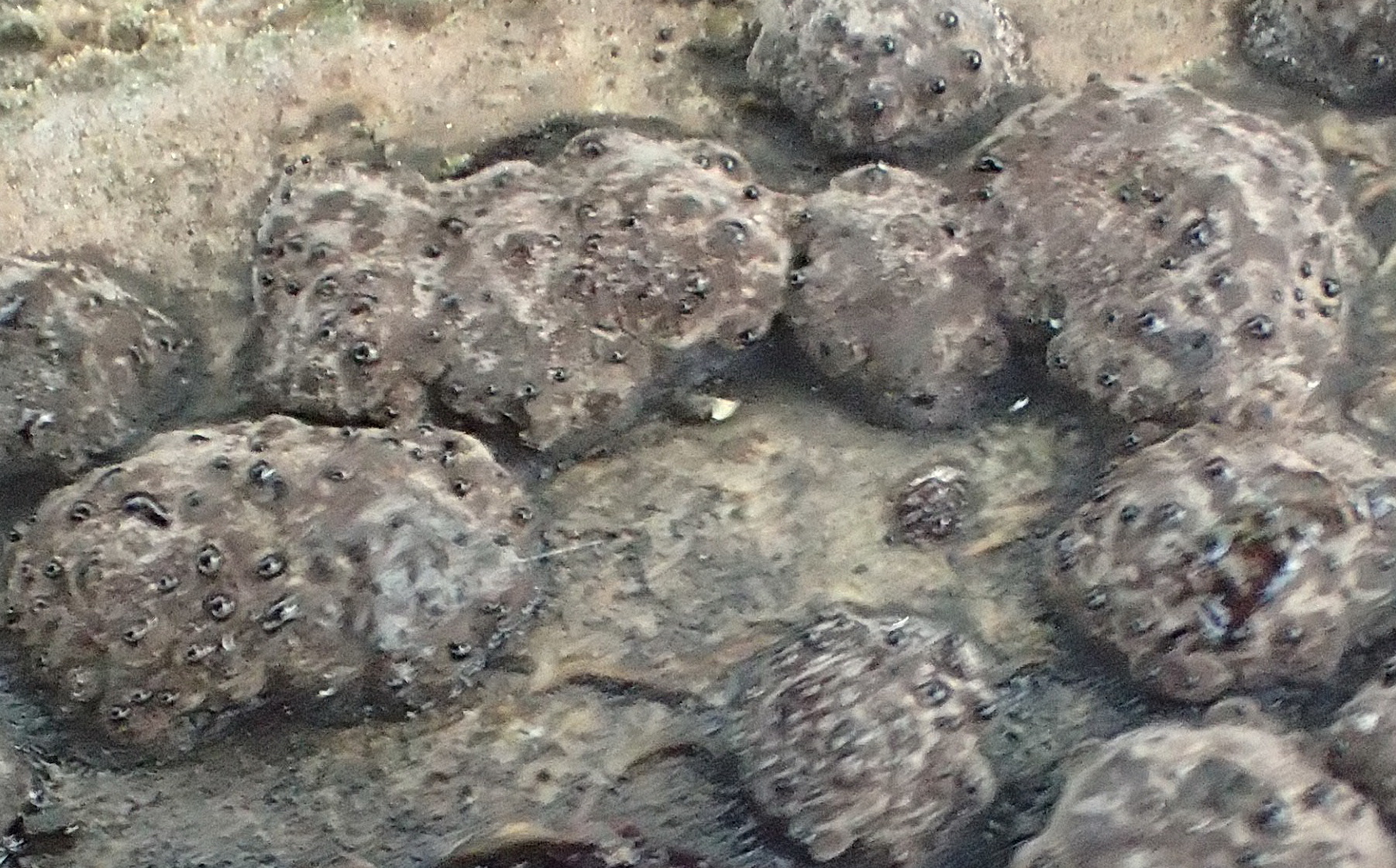 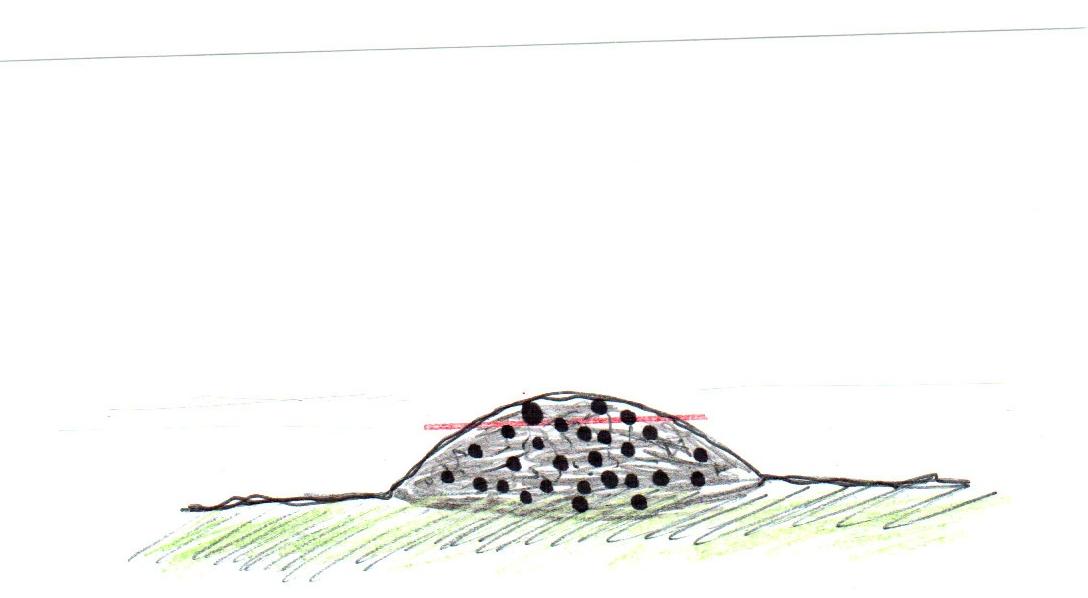 Coupe longitudinale horizontale
Stroma
Substrat ligneux
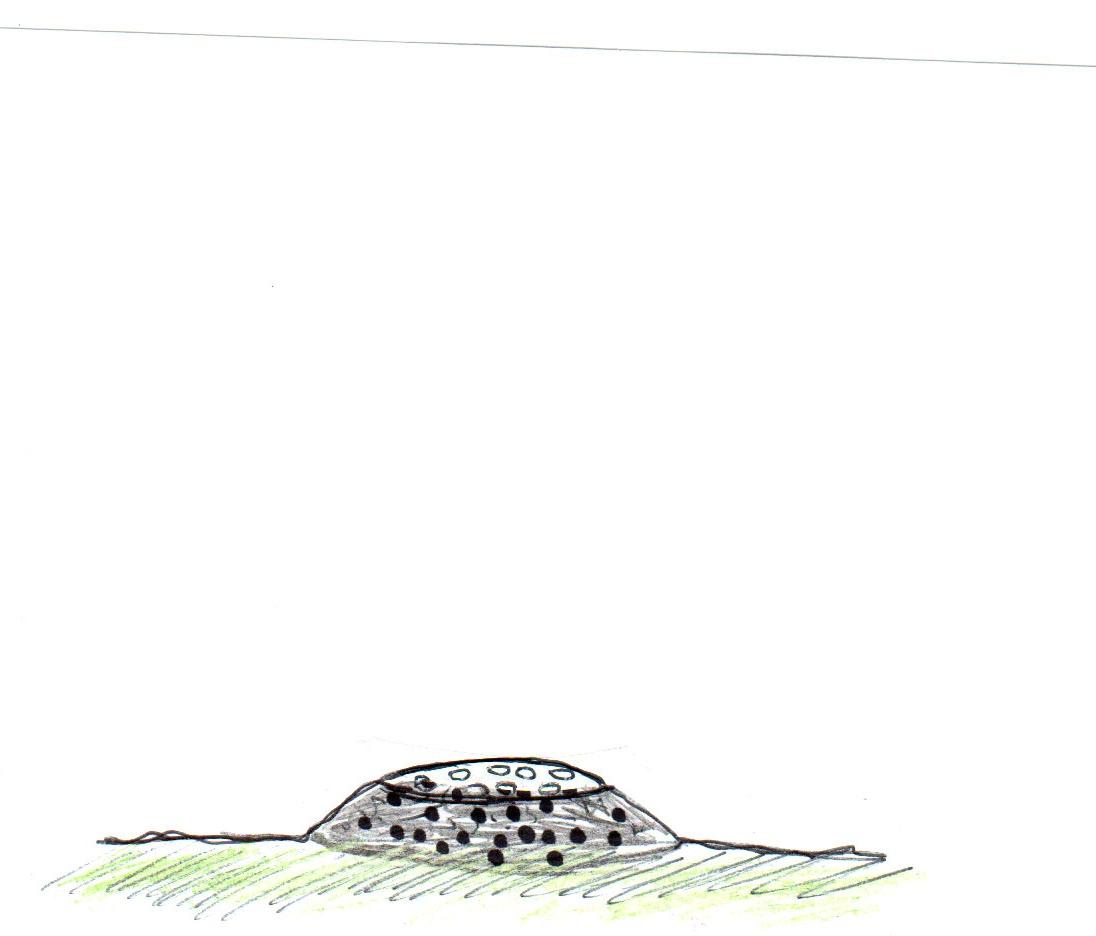 Déposer 2 ou 3 gouttes d’eau sur la section
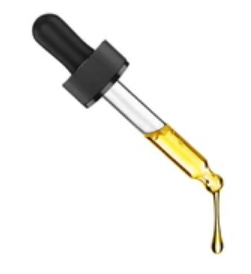 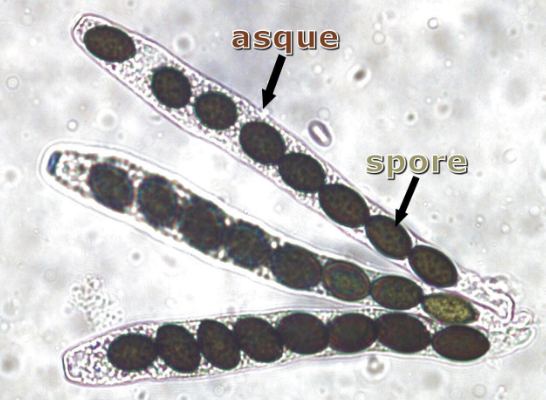 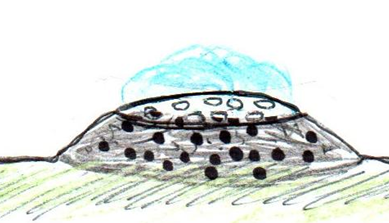 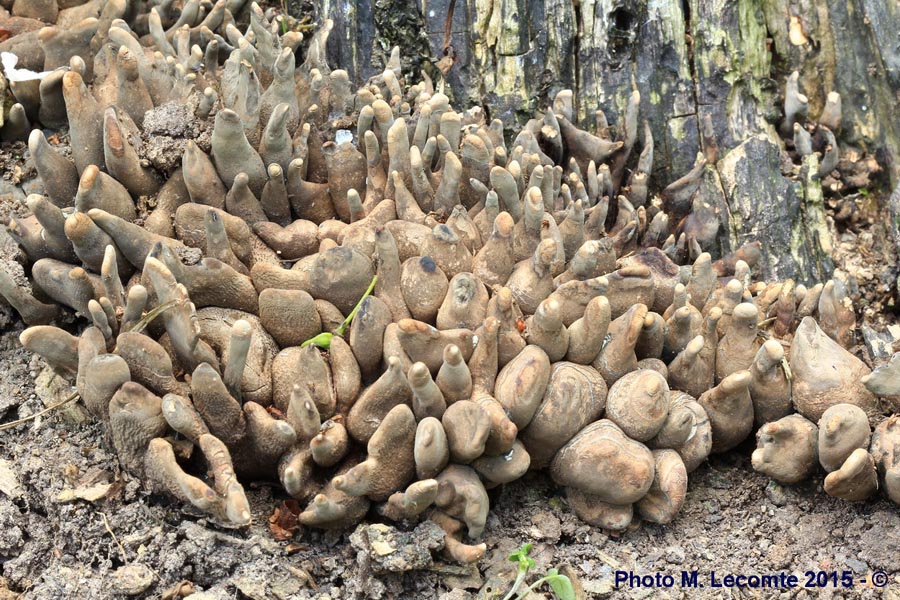 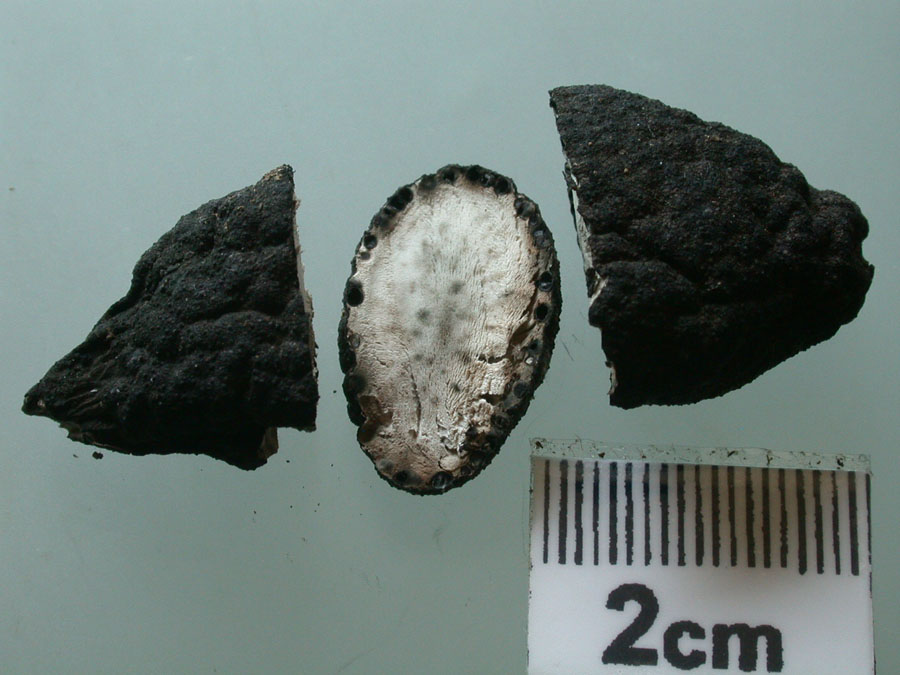 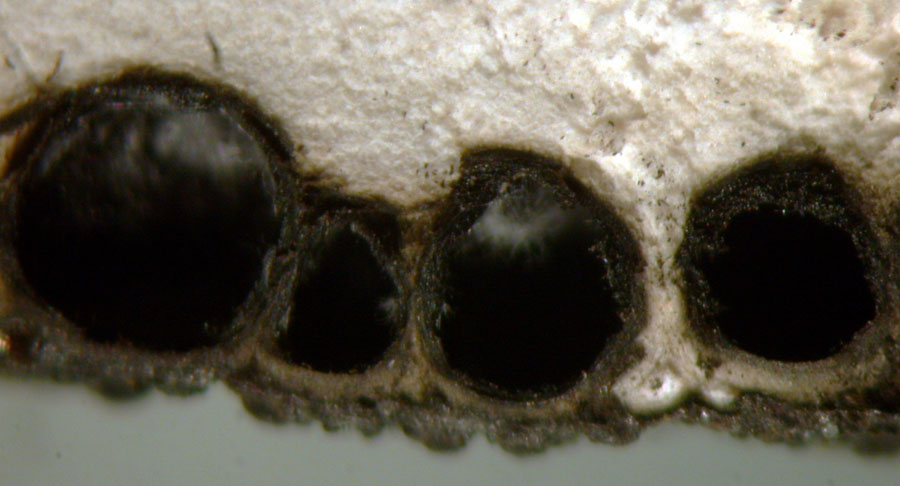 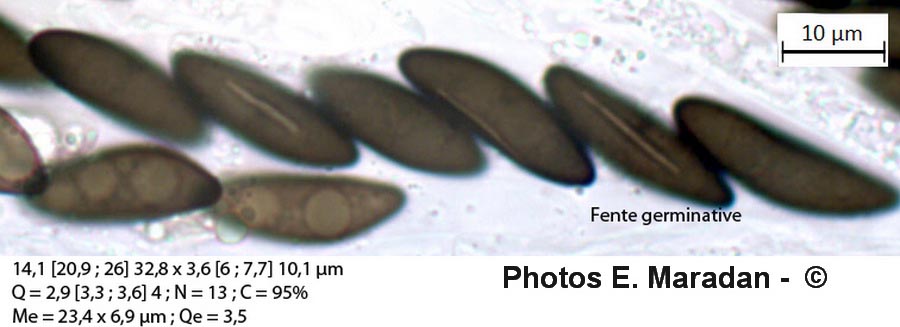 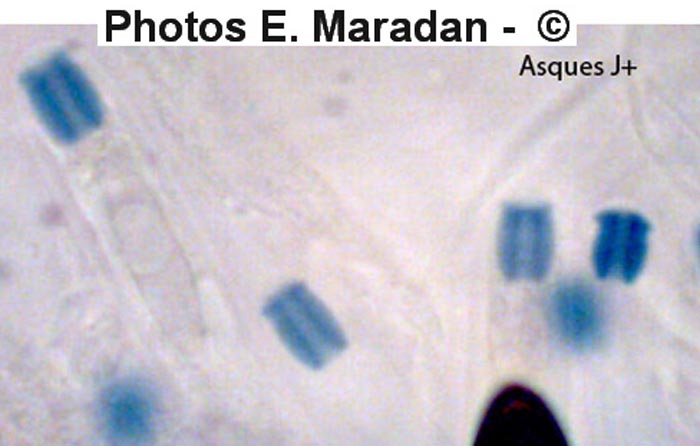 Clé A, p.14
Autres caractères  3
Sprp épigés  4
Autre apparence ou biotope  5
5/1 : Pyrénomycète ? NON 
                  car stromas non cachés
Pas de stroma, sur bois coupé  6
sur bois coupé ou mort  7
Autres caractères  9
9/1 : en pilon, noirs,  Xylariales, p. 16
Clé C, p. 16  le Genre Xylaria
Autres substrats  2
Autres substrats  3
En massues  4
4/1 : blanchâtre à la coupe
                   Xylaria polymorpha
OU
Clé F, p. 18  Ordres
Sporophores présents  2
Sporophores à périthèces  8
Sporophores à périthèces  avec stroma
                                                      9
Sporophores noirâtres  10 
Asques non stipités  11
Non parasites  12
Spores non biporées  13
Fente germinative  
13/1 : Famille des Xylariaceae, p. 53
Clé F4.3, p. 53  Genres dans la Famille des Xylariaceae
Stromas bien développés  2
Stromas clavés  3
3/1 : Chair restant blanche 
           Xylaria, p. 186
Clé NM.36, p. 186 : le Genre Xylaria 
Simple couche  2
Sans bulbe basal  4
Stromas sur bois  5
5/1 : Stromas robustes 
                  Xylaria polymorpha
OU
MFLP, Ascomycètes, clé G,  p. 56 
G/2 : Ascomycètes sur bois  autres
                                  clé G2, p. 76
Ascomes foncés  7
Ascomes #  12
Pas ce caractère  14
Spores brunes  38
Fente germinative  39
Périthèces dans stroma  41
Stroma dressé  Xylaria, 
                             Clé NM.36, p. 186
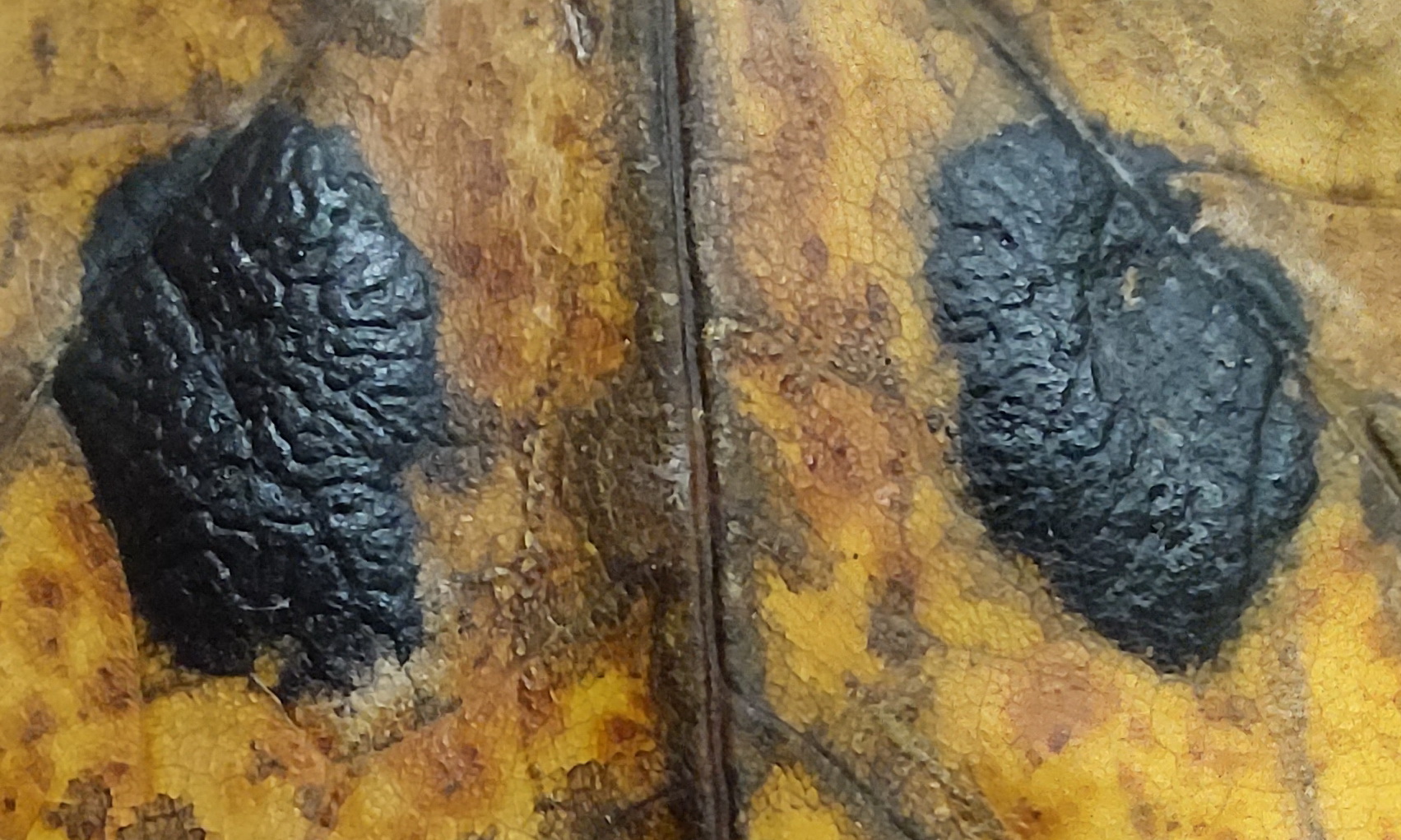 FN, Clé F, p. 18
1-2-3-4-5/1
 : Rhytismataceae, p. 49
 clé F3.9 : les genres
1-2/2
 Rhytisma, p. 182
1/1
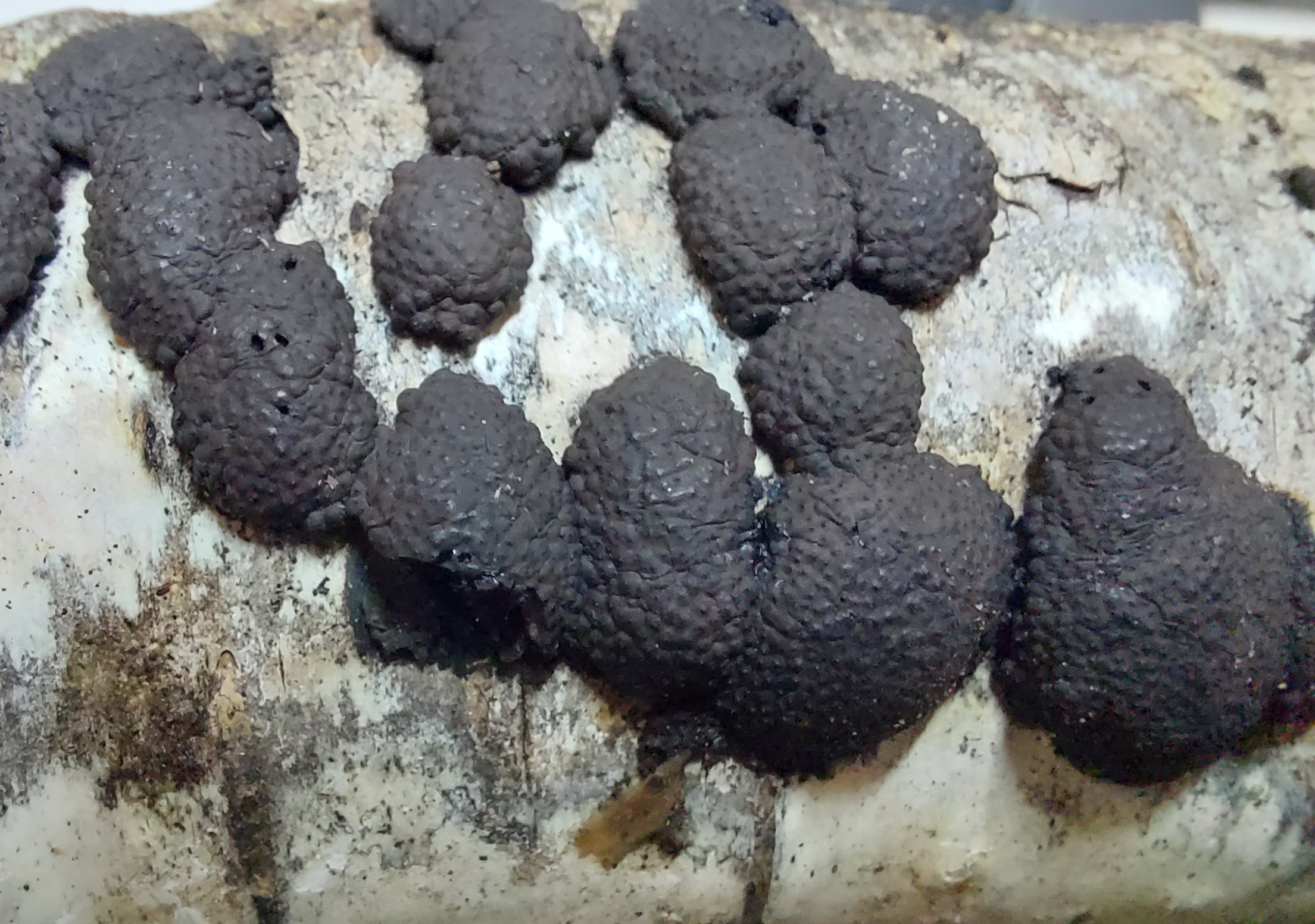 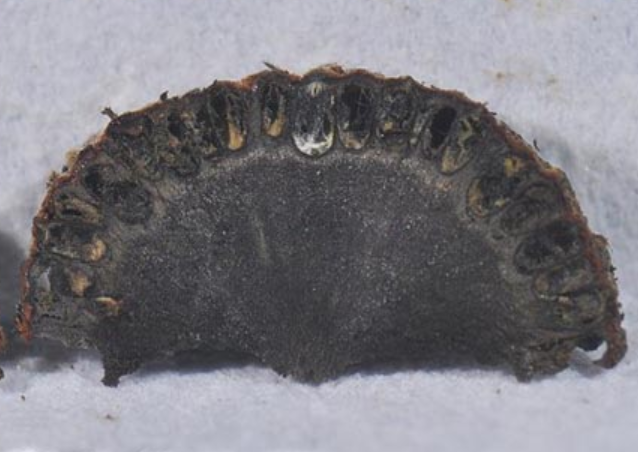 4-4.8 x 3.5-4 µm.
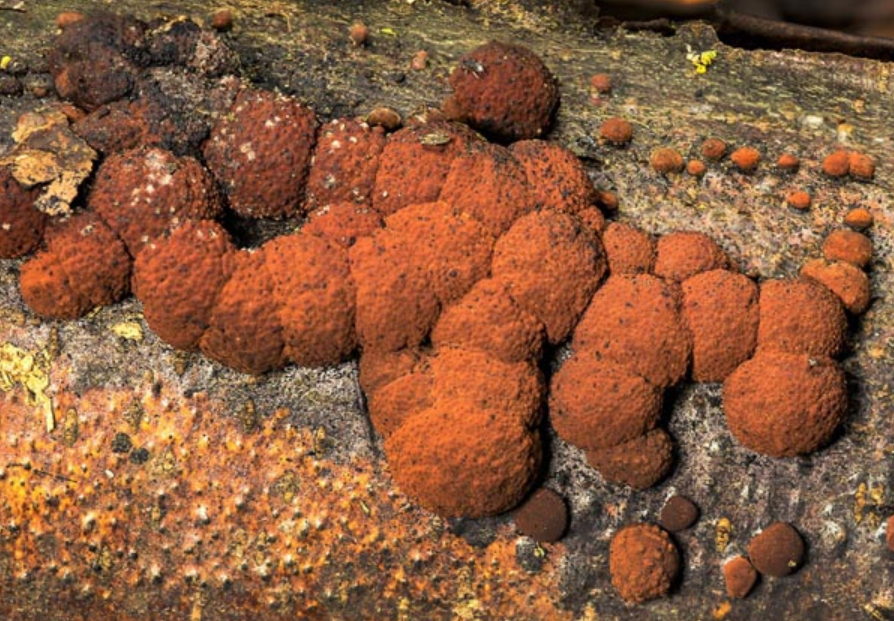 G1, p. 56  Sp 9-14 x 3-4
Clé G p. 56,  1/2
Clé G2, p. 76
0-7-12-14-19-38-39-41/4
Hypoxylon p. 80
A0… 2-3-4-5  H. fuscum ?
A1 :  2-3-4-5
5/1 : H. fragiforme
Exercices de détermination
De BASIDIOMYCETES
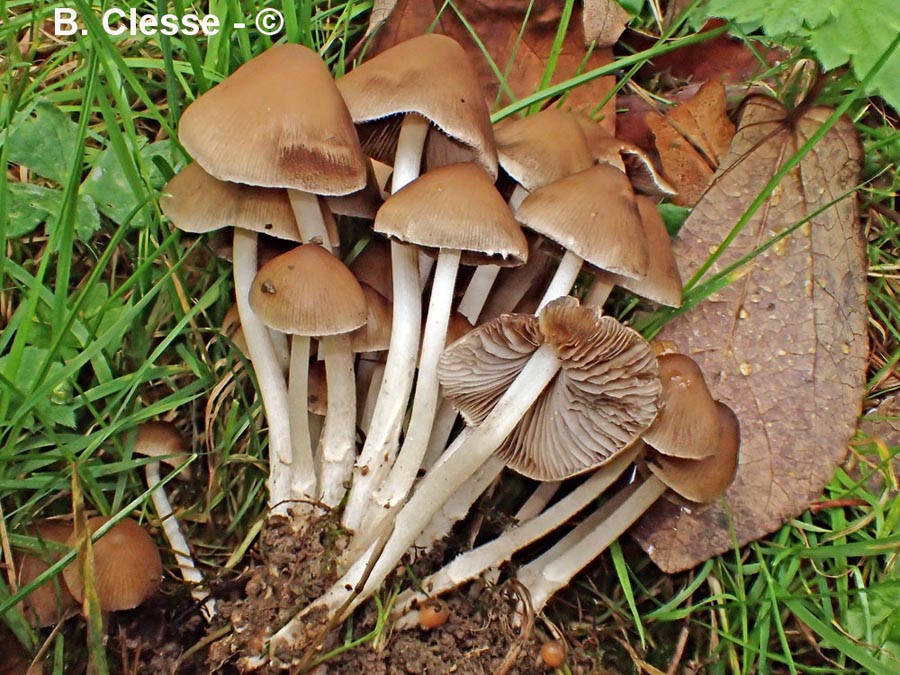 FN, Clé 1, p. 9
1-2-3-4-5-6-7-9
9/2 : sporée brun-noir

 clé H p. 23
FN, Clé H, p. 23
1-2-5-12-16-17-
18/1  Psathyrella, p. 50
 Clé des Psathyrella, 
1-4-5-6/1
Clé  F, p. 714
1-2-3
 Psathyrella multipedata
Automne, 
Au sol, 
Sur bois
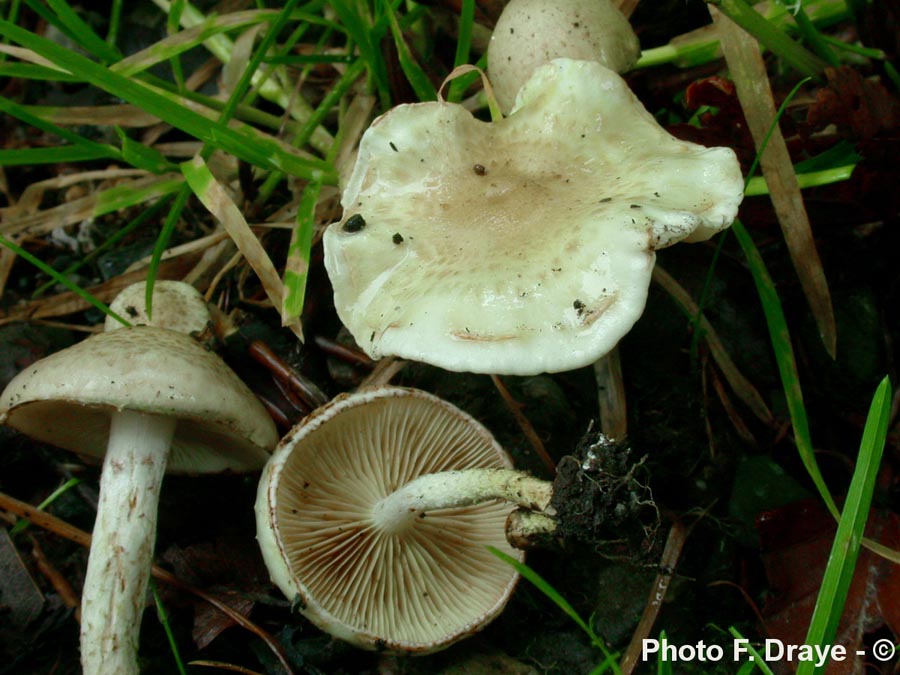 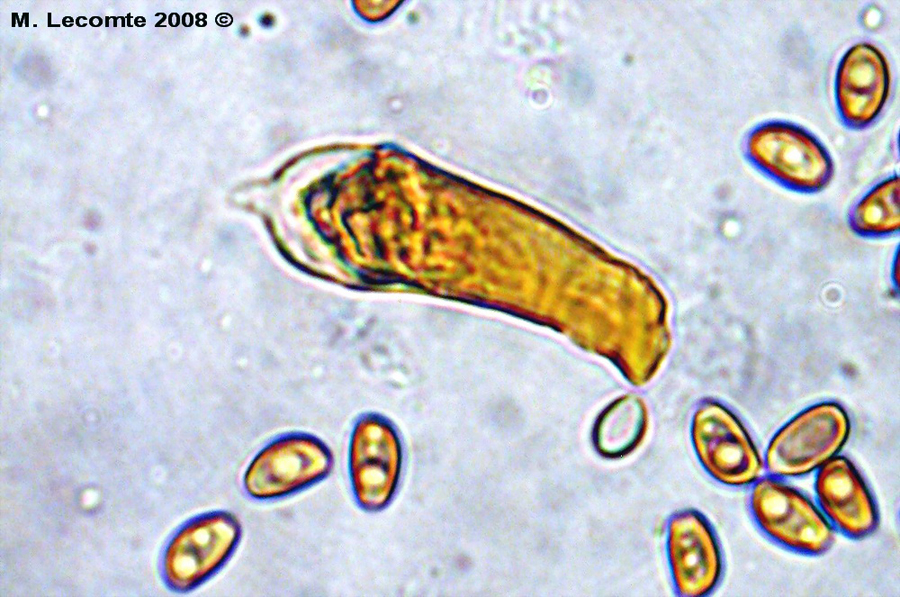 FN, Clé 1 p. 9
1-2-3-4-5-6-7-9
9/1 : sporée rouille

 clé G p. 20
FN, Clé G, p. 20
1-7-30-31-33-34
34/2 : sur bois 
 Pholiota, p. 59 (FN, p. 956)

Pleuros présentes  2/1
s.Genre Pholiota, FN p. 956
1-2-3-4 (au sol)
 Pholiota gummosa
OU
Clé des Familles d’Agaricales, p. 34
Chapeau à lames  28
Sporée brune  29
Lames non libres  30 
Autres caractères  31
Spores lisses  32
Lames non décurrentes  33
PG présent  34 
Lames non déliquescentes 
    Strophariaceae, p. 58
Clé des Strophariaceae, p. 58
Pips non hyménidermique  4
Chrysocystides présentes  14
Sur bois  15 
Sporée rouille  FN p. 955

FN, p. 956 : 
Pleuros présentes  2/1
s.Genre Pholiota, FN p. 956
1-2-3-4 (au sol)
 Pholiota gummosa
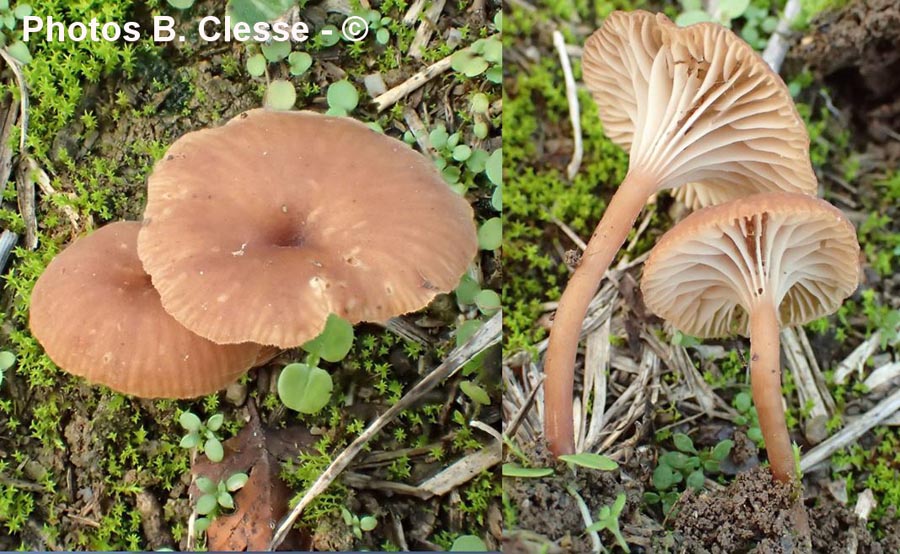 FN, Clé 1, p. 9
1-2-3-4-5
6/1 : sporée blanche

 clé D, p. 12
FN, Clé D, p. 12
1-3-4-31-47-132-137-153
173-182-183-184-185-186-
188-193-194-195-197-200-
201-202-203-
204/1  Omphalina, p. 484
1-2-3/2
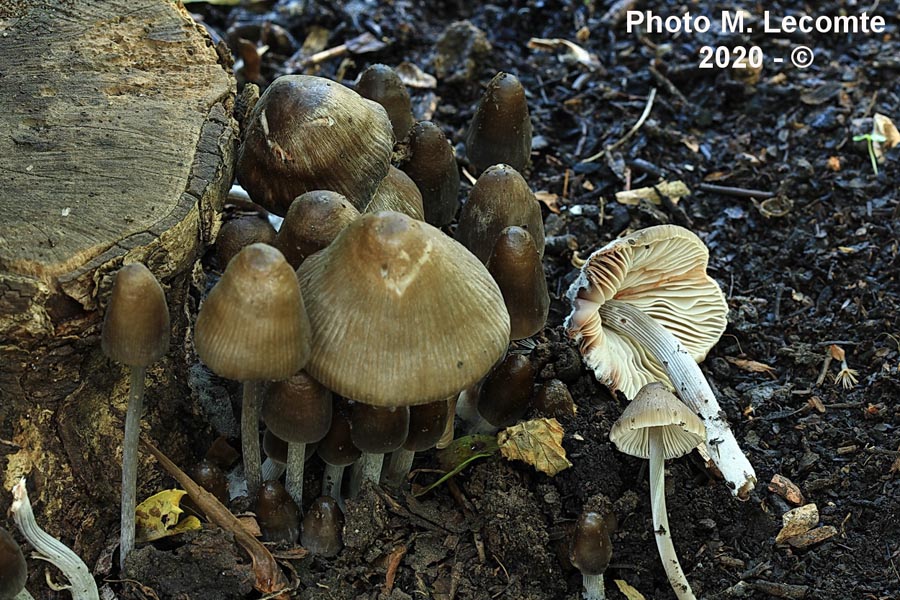 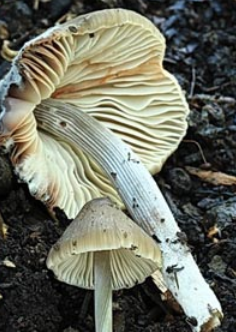 au sol, sur débris ligneux, pas d’odeur
FN, Clé 1, p. 9
1-2-3-4-5
6/1 : sporée blanche

 clé D, p. 12
FN, Clé D, p. 12
1-3-4-5-7-10-11-12-13-
16 (Sp J- ou A+)
18-19/1  Mycena, p. 44

1-2-3-4-5-6-7-8-9-10/2
 Clé K, FN, p. 435
FN, Clé K, p. 435
Sur débris de bois  15
En troupe dispersée  16
Cheilos non diverticulées  17
Lames + L que larges  18
Sp A+  20
Pas sur conifères  24
Pas d’odeur de nitre  26
26/2 : pied +/- sillonné 
              Mycena polygramma
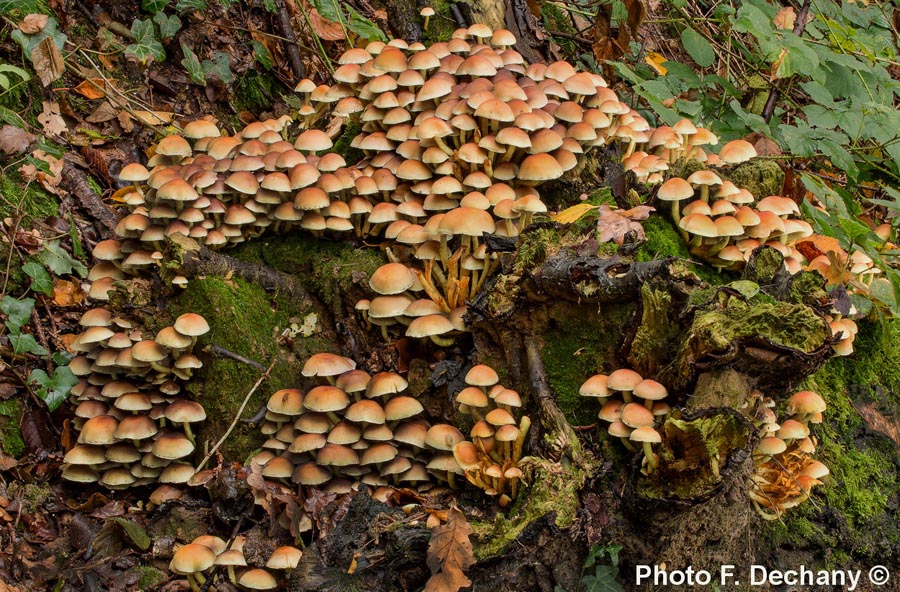 Sporée brun noir
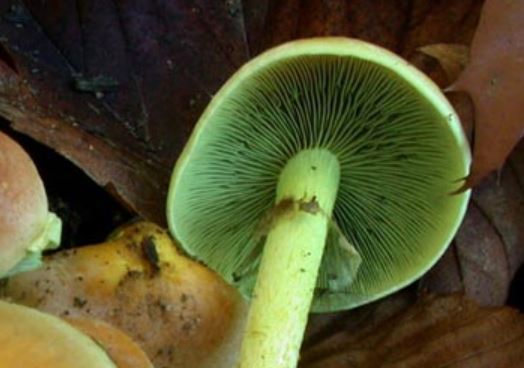 K1-2-3-4-5-6-7-9/2 - clé H 
                                   (p.23)
1-2-5-12-16-19-20-21-28-30-31/1  
Hypholoma (p.942)
1. Sur bois….. 2
Sur humus ou litière herbeuse ….. 
2. Pied radicant………
Pied non radicant ; Sprp cespiteux ……3
3. Pied avec revêtement blanc, fibrilleux
Pied sans revêtement blanc, fibrilleux ………… 4
4. Lames se teintant de jaune verdâtre… goût amer … =  H. fasciculare
Automne, sous feuillus, goût & odeur de farine
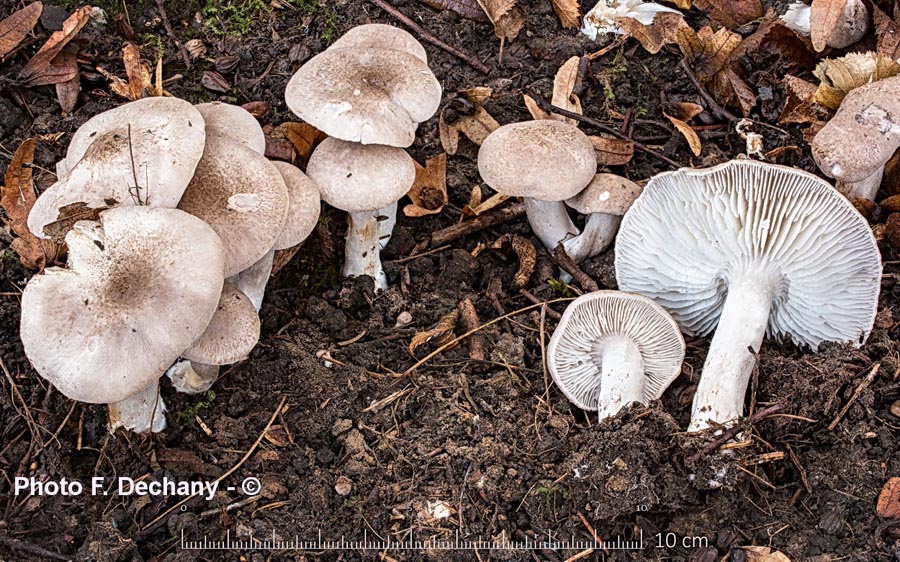 Jaunissant avec l’âge
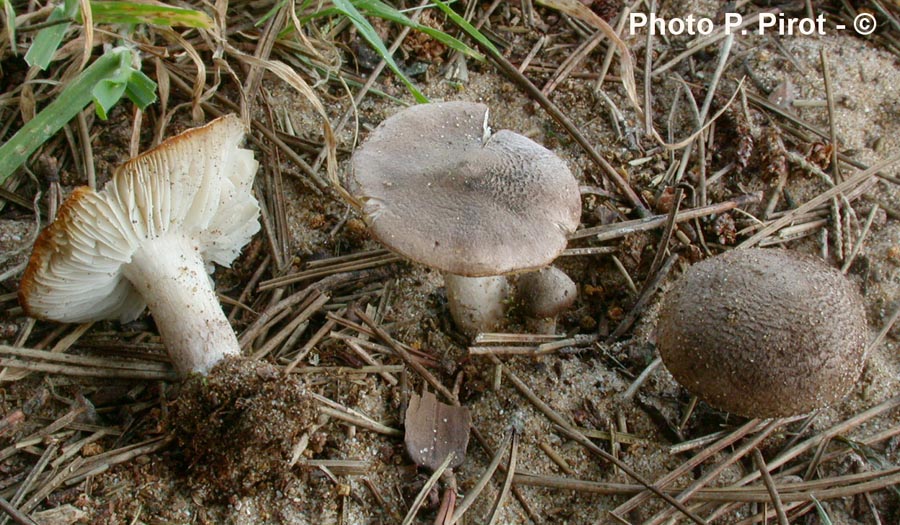 sporée blanche, clé D p. 12 

1-3-4-31-32-38-39-41-42-43-44-45-46/1  Clé des Tricholoma,  p. 46
1-2-3/1  chapeau gris

 FN, clé C, p. 497
FN, Clé C, p. 497
Pas de boucles  2
Chapeau écailleux  4
Goût farineux  8
Lames normales  9
Lames jaunissantes  10
Pas d’anneau ; hôtes  11
11/1 : chapeau non conique
              Tricholoma scalpturatum
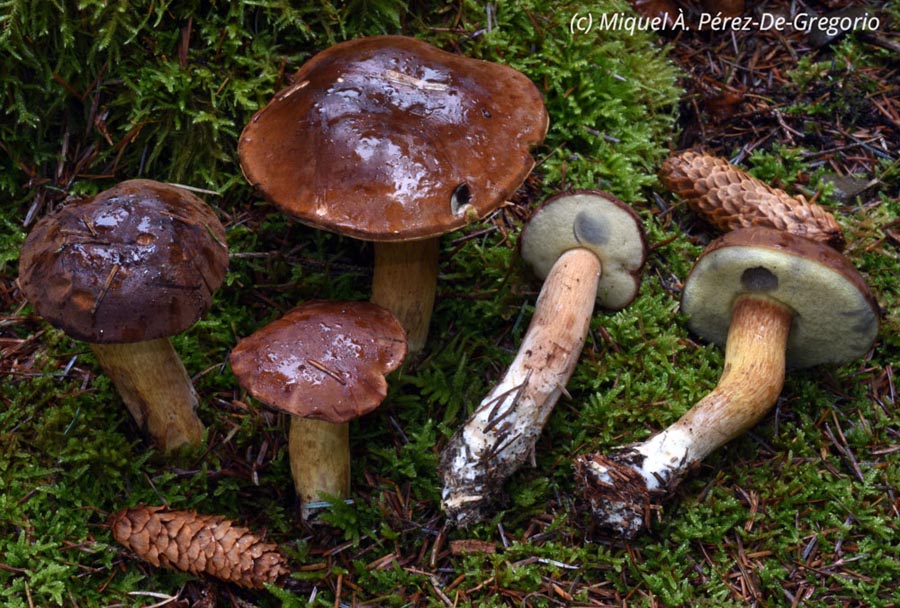 K1-2-3-4-5/1 - clé C (p.11) - 1-2-3-5-6-7-9-10-11-13-14-15/1 (p.230) 
ou ……..14-17-18-19/2, Xerocomus p. 228 -  
1-2-3-5/1 
                  = badius
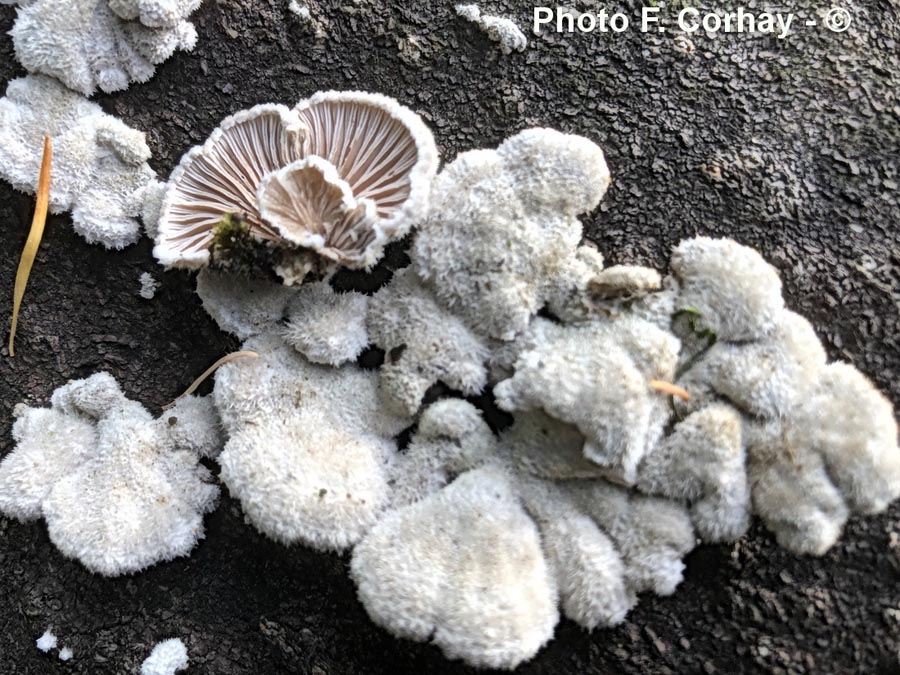 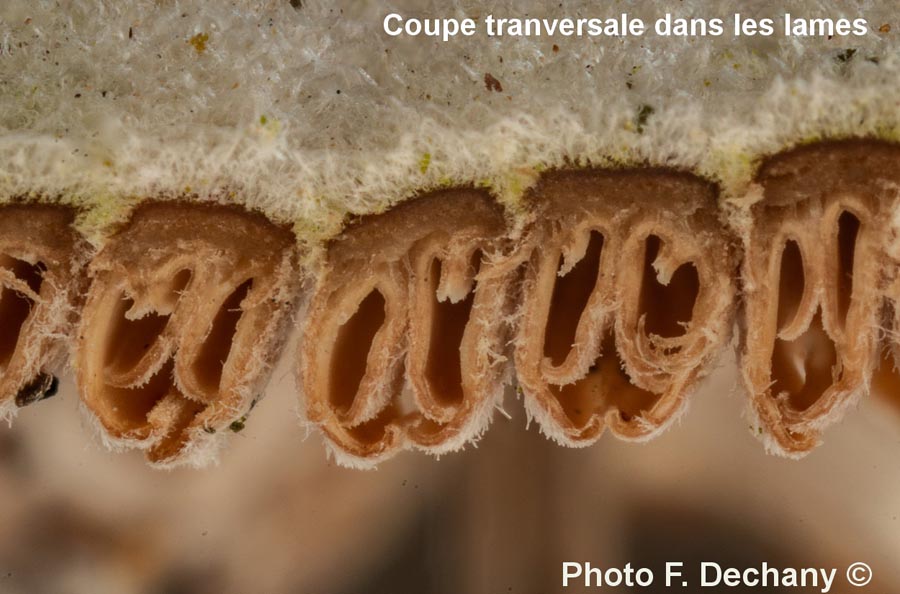 Sporée rose brun
K1-2-3-4-5-6-7-8/1 - clé E
                   				(p.20) 
Clé E -1-2/1
= Schizophyllum commune
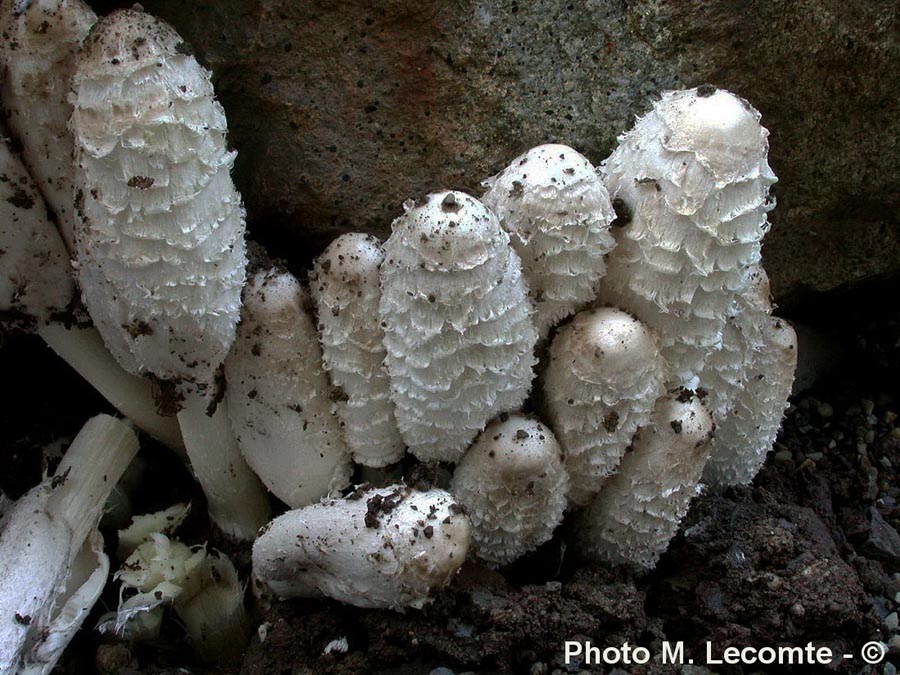 Sporée noire
K1-2-3-4-5-6-7-9/2 - clé H
                                    (p.23) 
Clé H -1-2-5-12-16-17/1
p. 615, Coprinus 
-1/1
K1-2-3-4-5-6-7-9/2 - clé H
                                    (p.23) 
Clé H -…….-12-16-17/1 
                                  (p.615) 
-1/1 = comatus
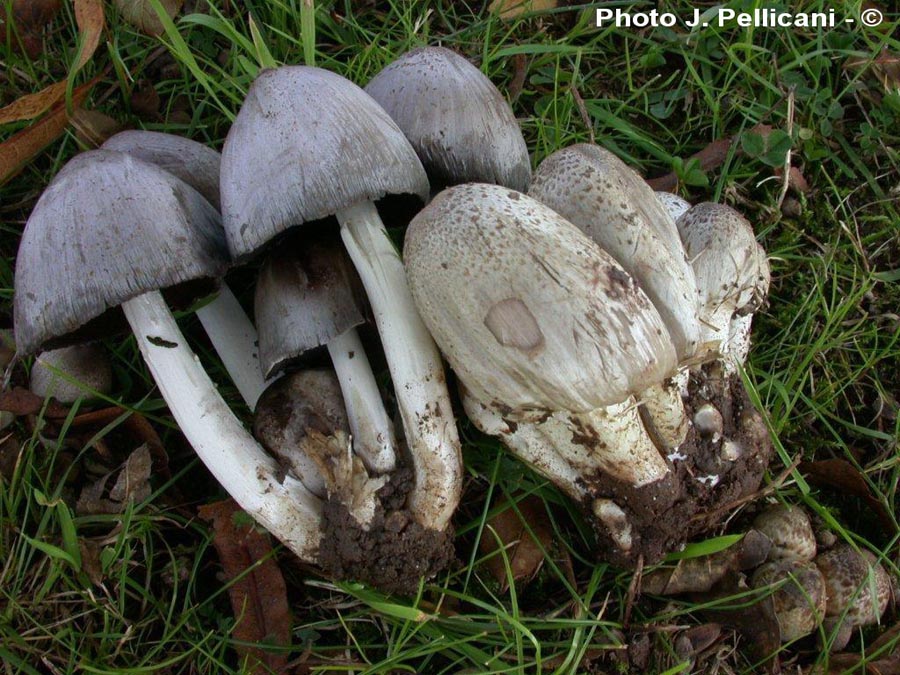 K1-2-3-4-5-6-7-9 - clé H
                                     (p.23) 
-1-2-5-12-13-14/2 
             (Coprinopsis, p.672)
Clé p. 672
Voile formé de petites écailles fortement adhérentes sur le chapeau
Voile formé de paquets d’écailles laineuses, fibrilleuses, poudreuses…..
-1, Clé A
Clé p. 672-673
Spores verruqueuses… 
         Spores lisses …….2
2. Voile brun-orange évident…… 
Voile brun, fugace………..3
3/1. Ch 30-60(70) mm
Ch 10-25(-30) mm
  
= atramentaria
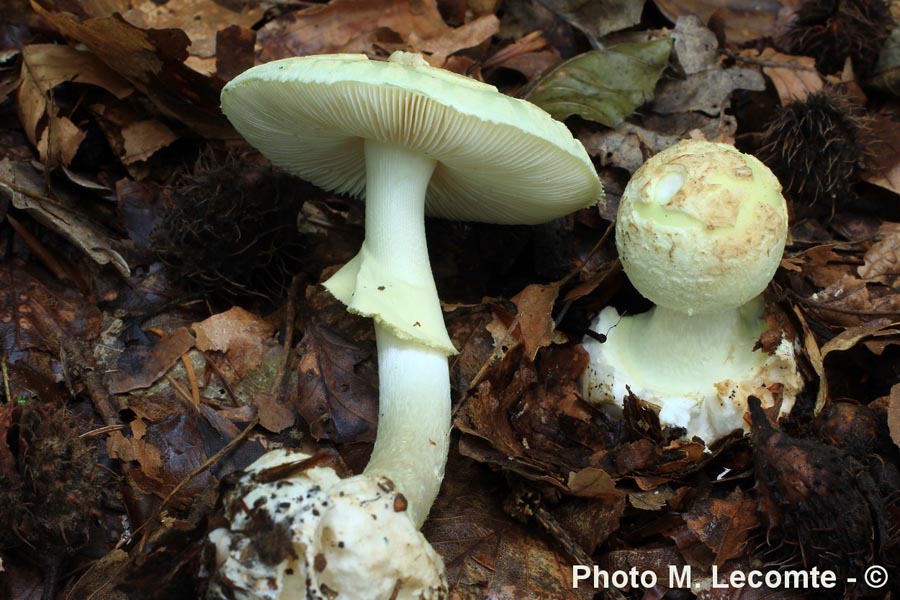 Sporée claire
K1-2-3-4-5-6/1 - clé D (p.12)  
-1-3-4-5-6/2 – Amanitaceae
                                (p. 42) 
1/1 Amanita (p. 377) 
1/1 Clé C Lepidella (p. 382) 
1-3-4/2 
                = citrina
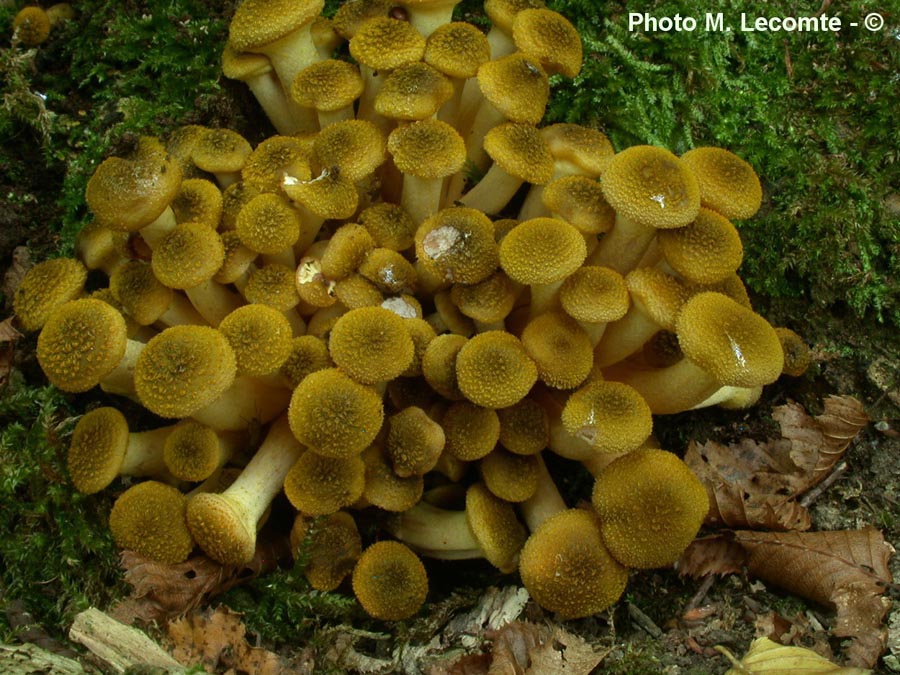 Armillaria mellea
K1-2-3-4-5-6/1 - clé D (p.12) - 1-3-4-31-32-33-34-35-36-37/2 Armillaria, p.324 
 1-2-4-5/1
                  = mellea
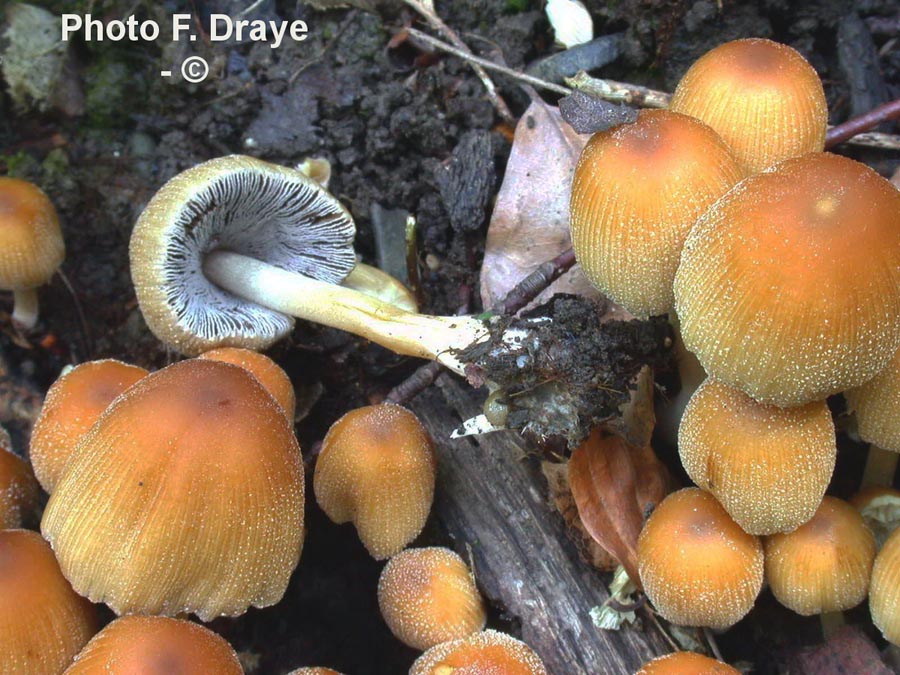 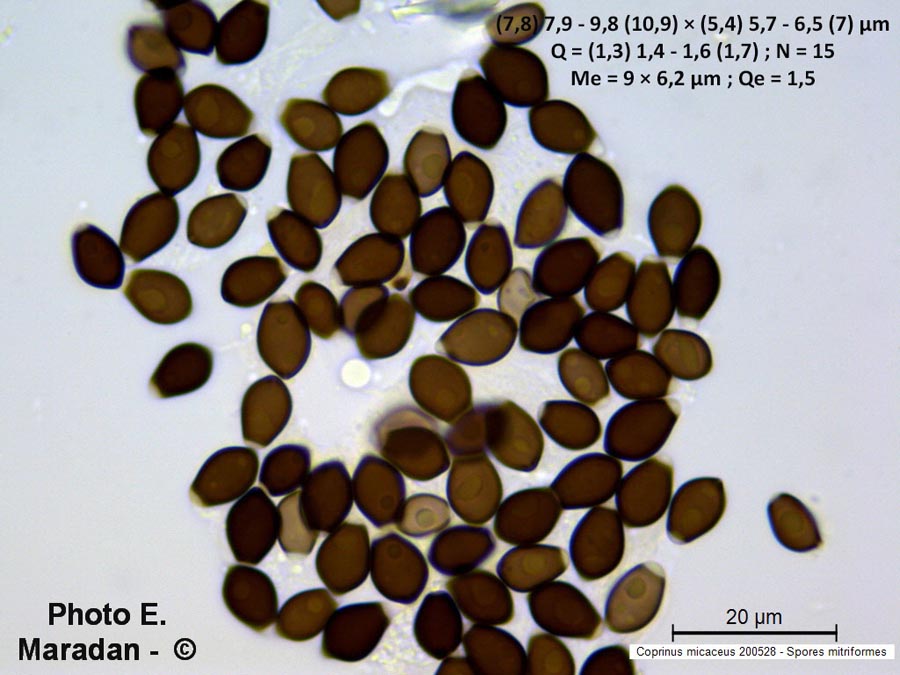 Spores noires mitriformes
K1-2-3-4-5-6-7-9 - clé H
                                     (p.23) 
-1-2-5-12-13-14/1 
             (Coprinellus, p.662) 
1/1, clé A
-1-2-3/2 = micaceus
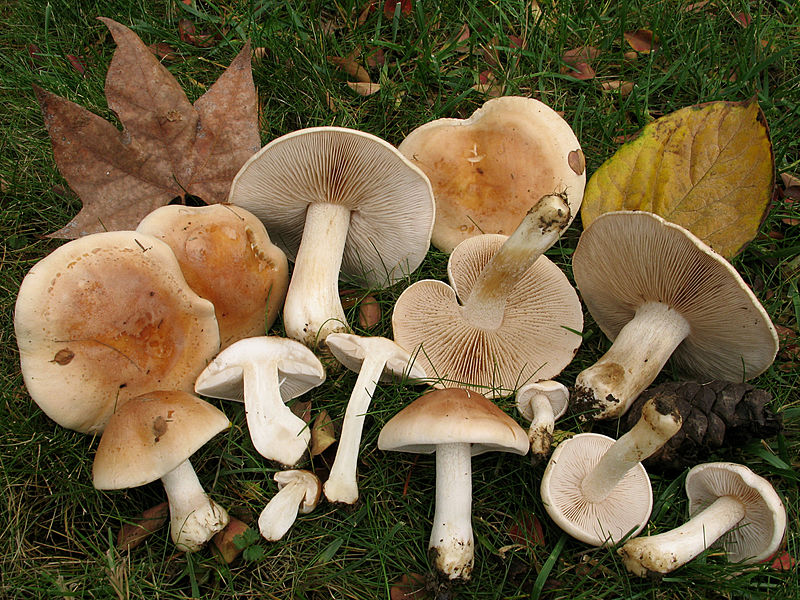 K1-2-3-4-5-6-7-9 - clé G (p.20) - 1-7-8-11-12-14-18-19-22-23-24-25/2 - (p.57)  
1-2-3-4-5/1 - clé E (p.910)
Section Denudata - 1-6-7-8-9/2 = crustuliniforme
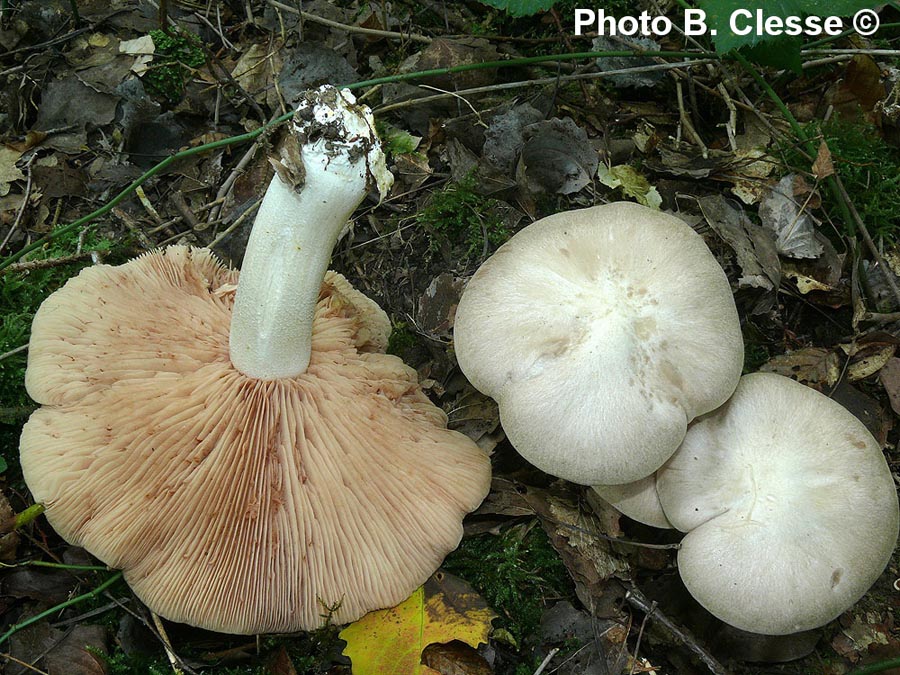 K1-2-3-4-5-6-7-8/1- clé E (p.20) - 1-2-3-6-7/1 - (Entolomataceae, p.46)  
1-2/2 Entoloma p.47
clé J, p.553, 
1-2-3-4-5-6-9-10-11/1 
= sinuatum (lividum)
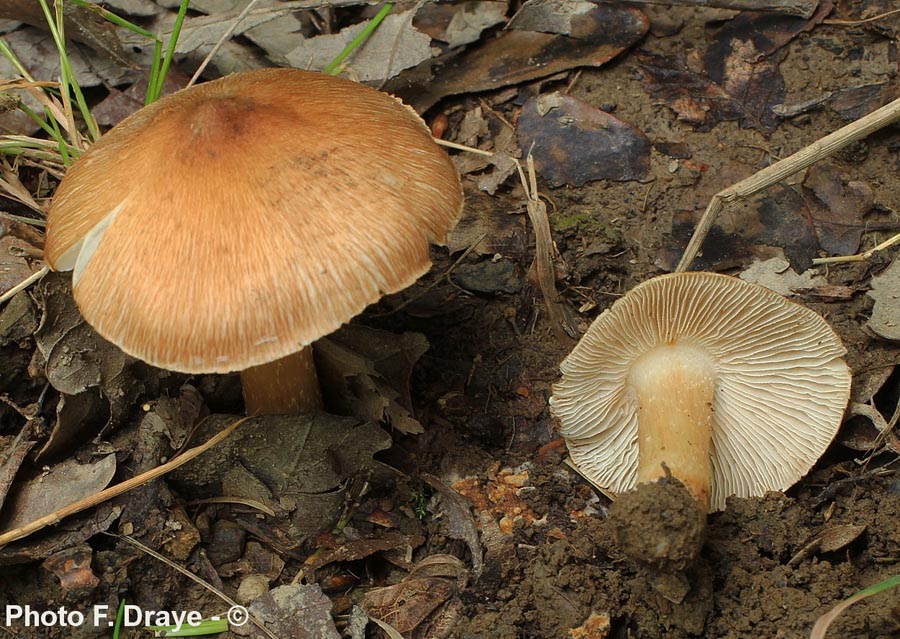 K1-2-3-4-5-6-7-9/1- clé G (p.20) - 1-7-8-9-10/2 - (Inocybe, p.60)  
1-2/2 (p.985) – clé B
Inosperma -
1-8-10-11-21-22/1 
= maculata
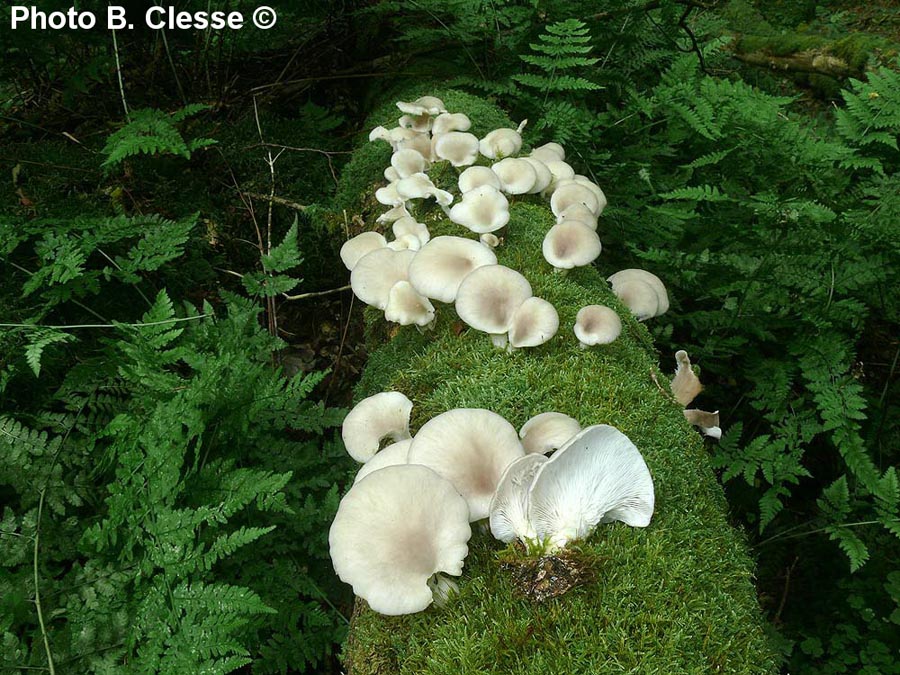 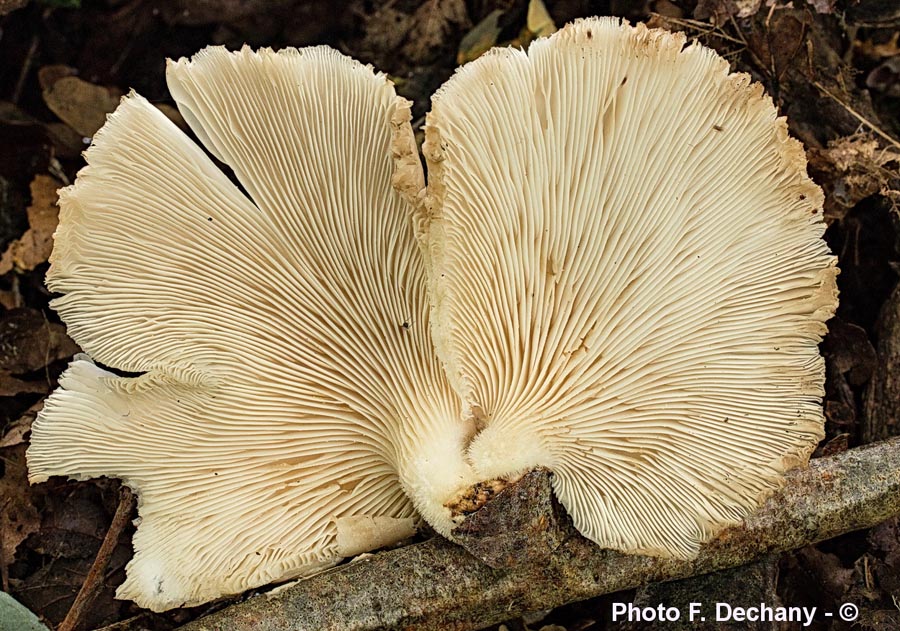 K1-2-3-4-5-6/1- clé D, 
p. 12 – 
1-3-4-31-47-48-49-50-52-54-57-58-62-63-64-65/2
= Pleurotus, p. 374
1-4-5/2 = pulmonarius
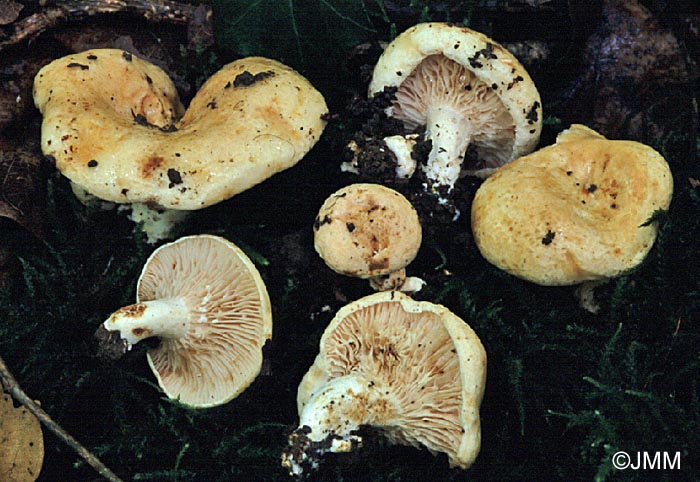 sporée claire
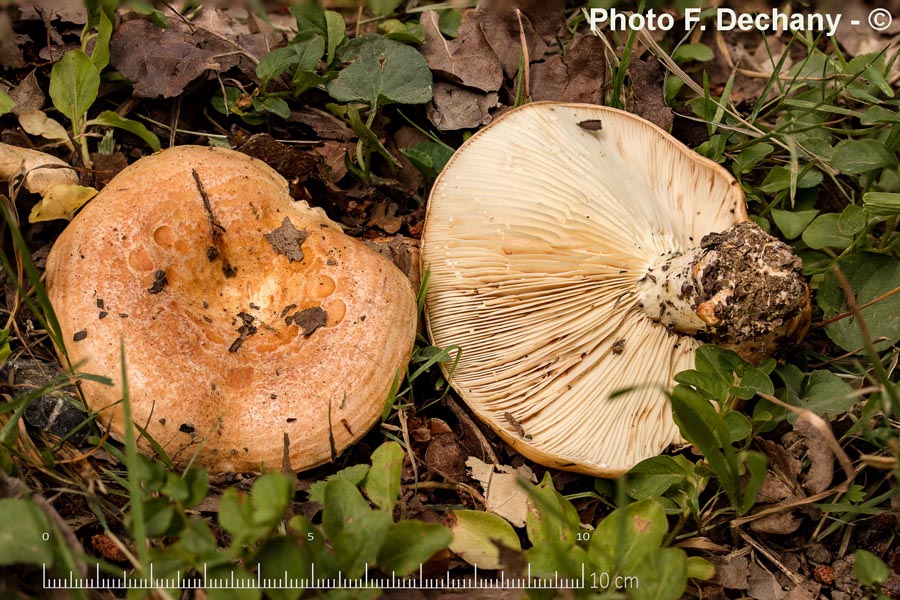 K1-2-3-4-5-6/1 clé D, p. 12 
1-2/2 Lactarius, p. 29 - 1-2-4-5-6-7-8-9/1 clé G, p. 132 
- 1/1 = acerrimus
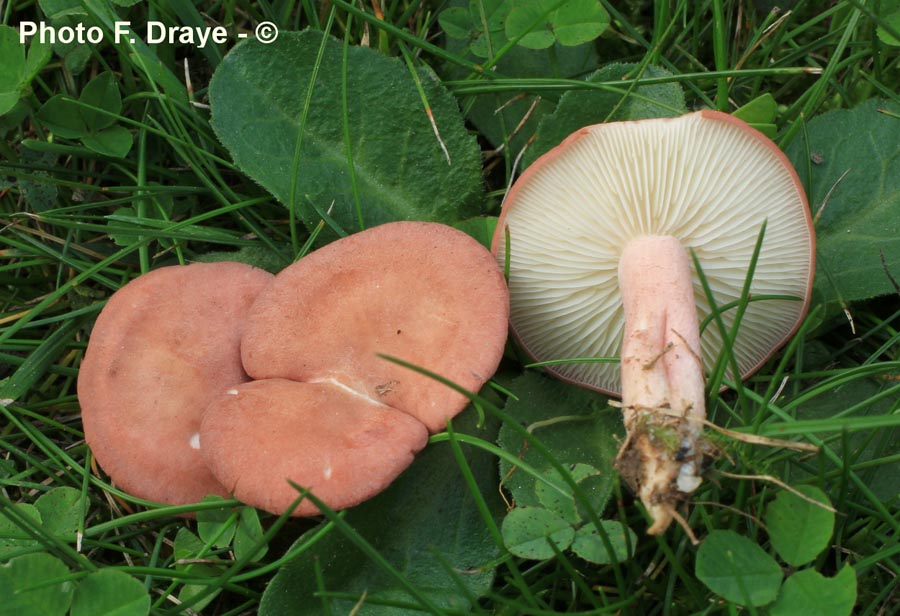 K1-2-3-4-5-6/1 clé D, p. 12  1-3-4-31-47-132-137-153-154-156-160-163-165-166-170-171-172/1 
Rugosomyces, p. 592 
ou ....153-173-182-183-205-206-211-212-214-214/1
                         = carneus
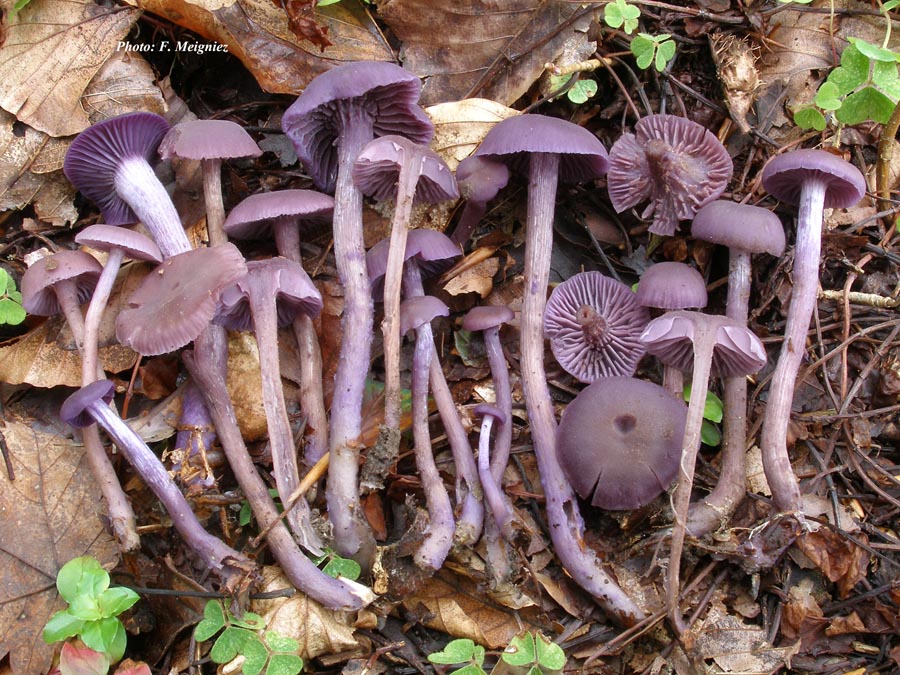 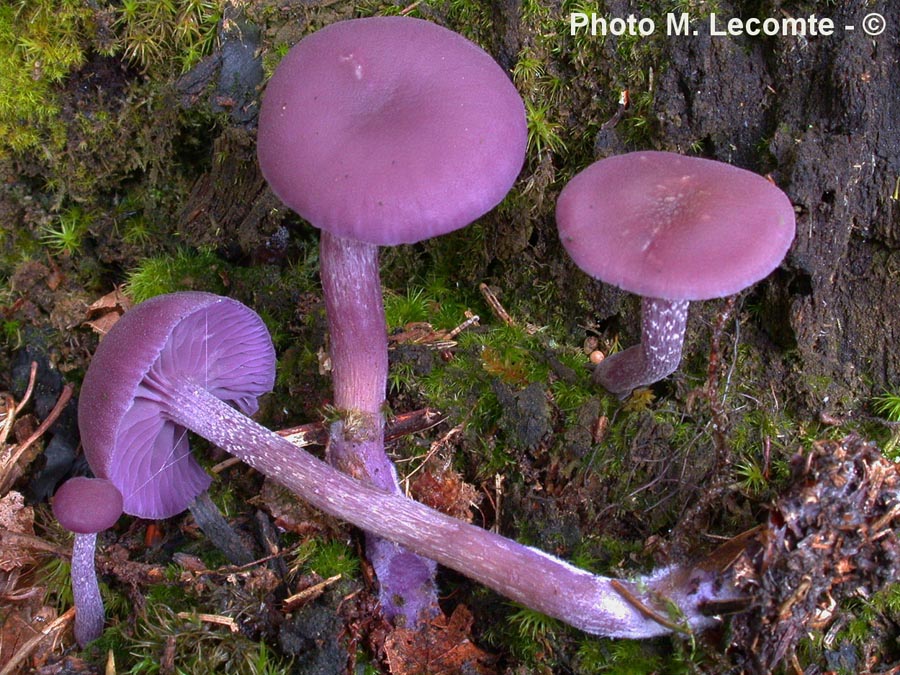 K1-2-3-4-5-6/1 - clé D, p.12 
-1-3-4-31-47-132-137-153-173-174-175-176/2 Laccaria, p. 730 
ou autre possibilité : ……….175-177-178/1 - (p.730) – 1/1
                   = amethystina
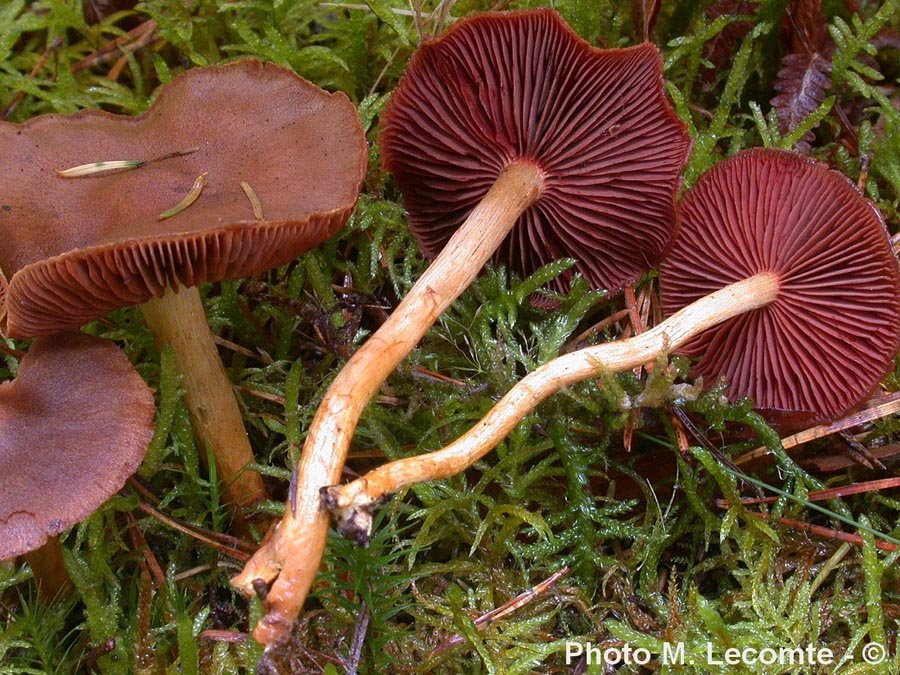 K1-2-3-4-5-6-7-9/1 clé G, p. 20   - 1-7-8-12-14-18-19-22 clé des sous-genres, p. 52 - 1-2-4-5-6/1 
s.genre Cortinarius, p. 52  
-1-2/1, clé D, Dermocybe, p. 769 - 1-2-4-6-7/1
= semisanguineus
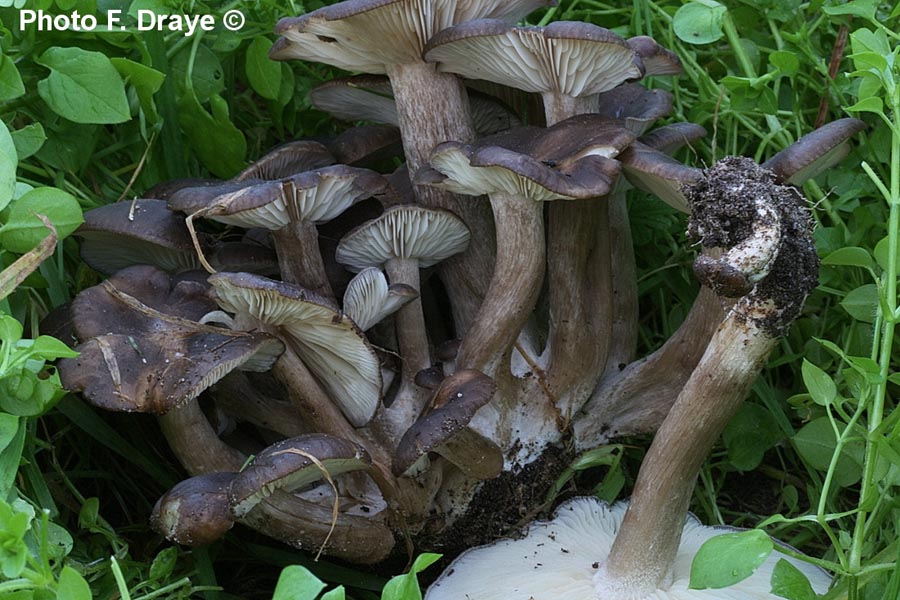 K1-2-3-4-5-6 - clé D (p.12) 
-1-3-4 -31-47-132-137-153-173-182-183-205-206-211-212-213-214/2 Lyophyllum, p.583 
-1-2/1 - clé B, Difformia, p.587 - 1-2/2
                       = decastes
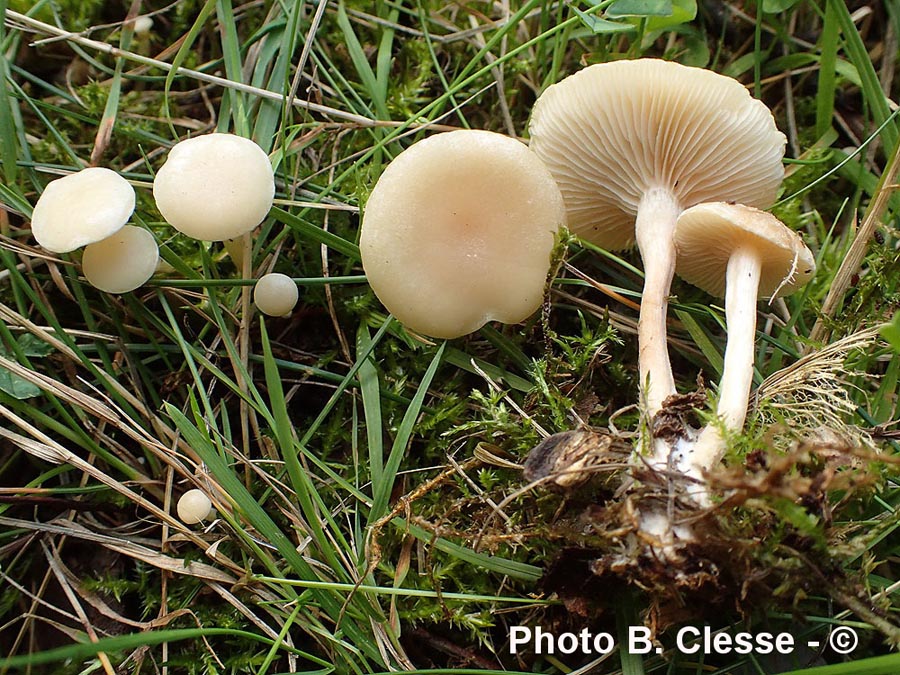 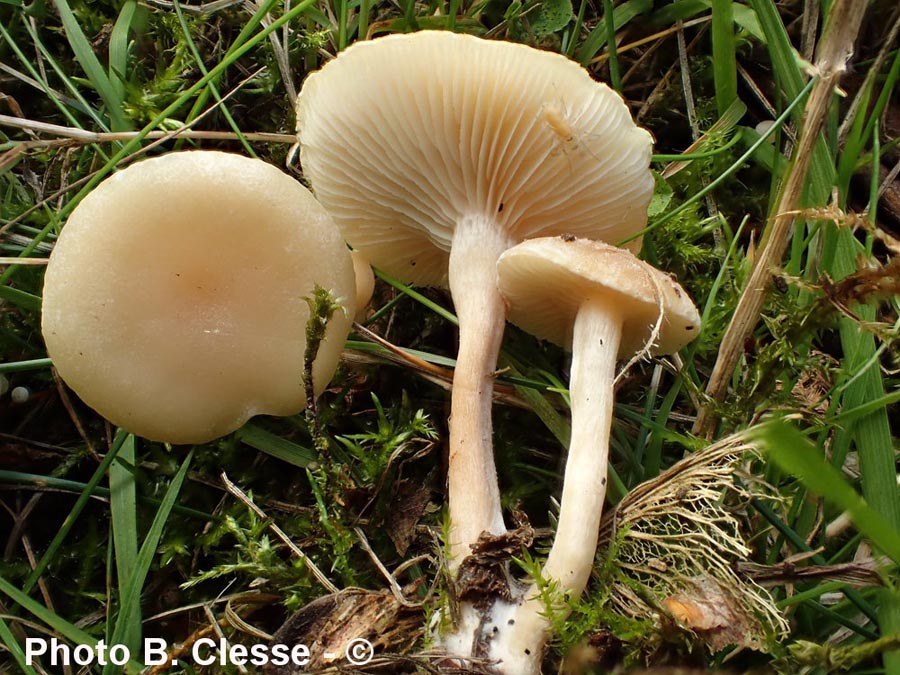 K1-2-3-4-5-6/1 - clé D (p.12) - 1-3-4-31-47-66-84-86-99-108-113-121-122-125-128-129/1 Clitocybe, p. 46 
1-2/1 clé B, p. 454 
 1-2-3-6-7-8-11/1
= graminicola
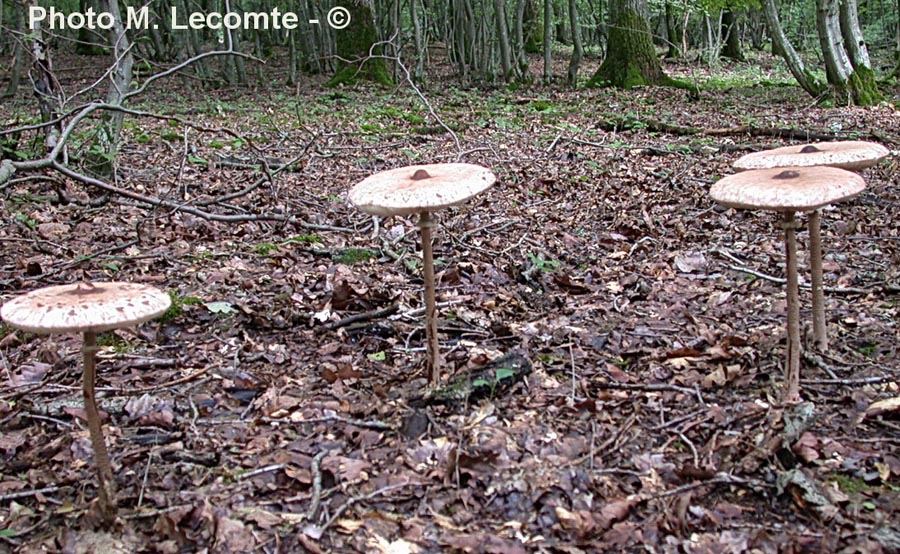 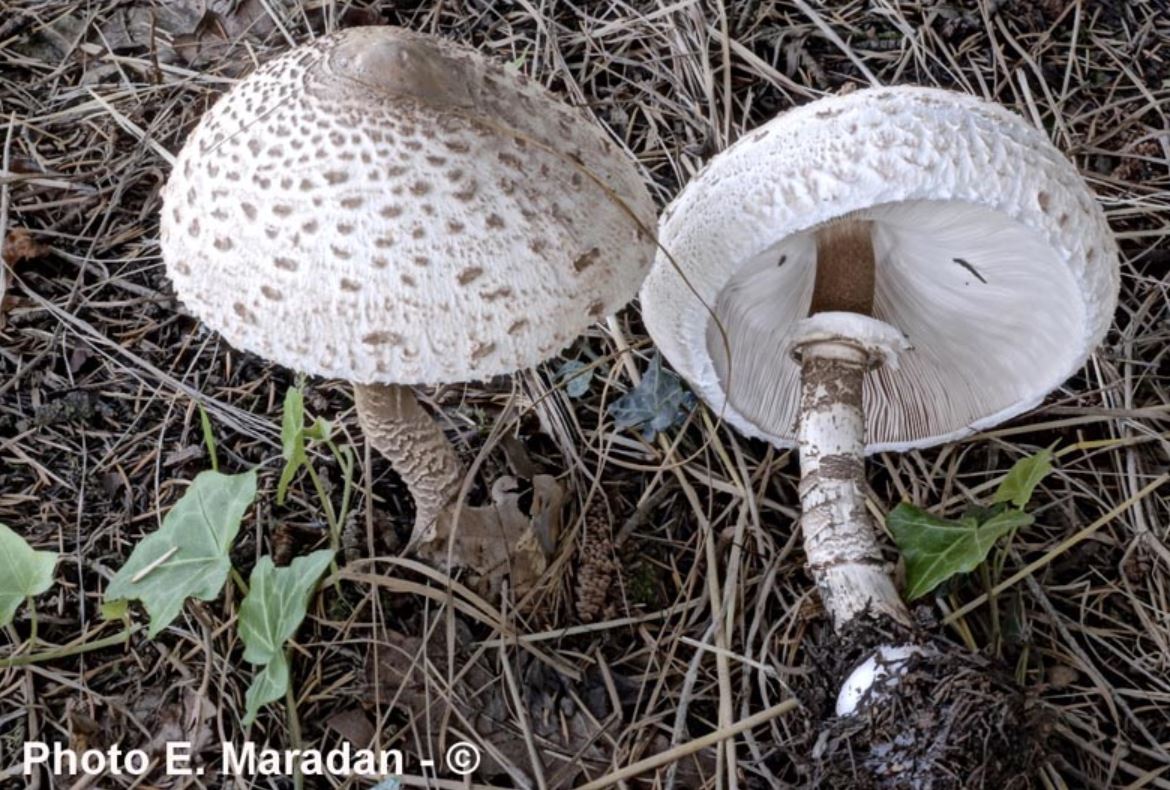 K1-2-3-4-5-6/1 - clé D (p.12) -1-3-4-5-7-10-20-21/1          Macrolepiota, p.651 
-1-4-5-7/1
= procera
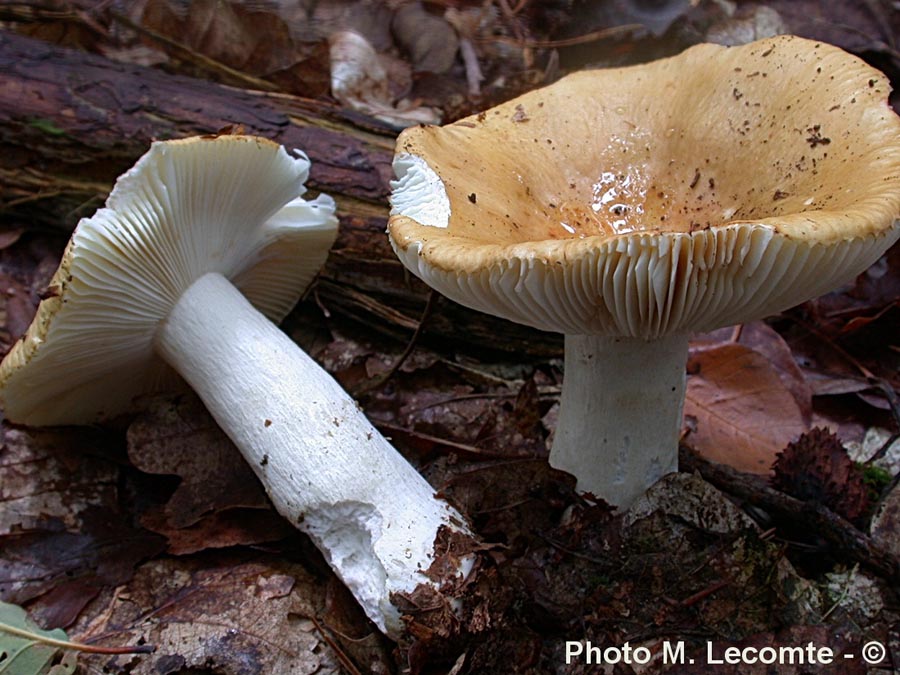 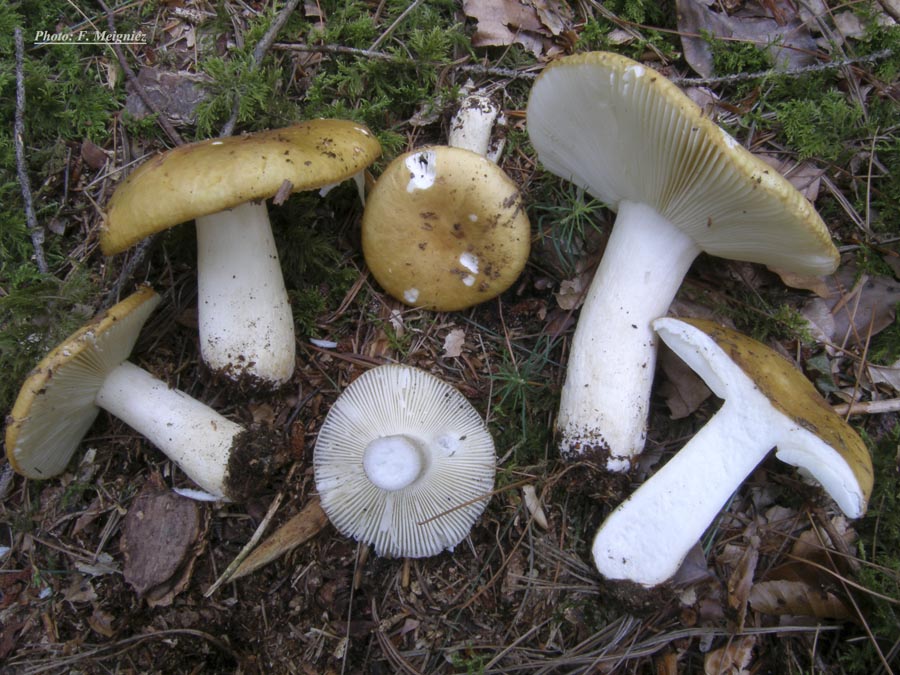 K1-2-3-4-5-6/1 clé D (p.12) 
1-3/1 (p.29) 
1-2-3-4-5/1 clé E (p.158) section Russula 
1-2-3-4-5-6/1
             = ochroleuca
Moisissures et conidies …
Sepedonium chrysospermum
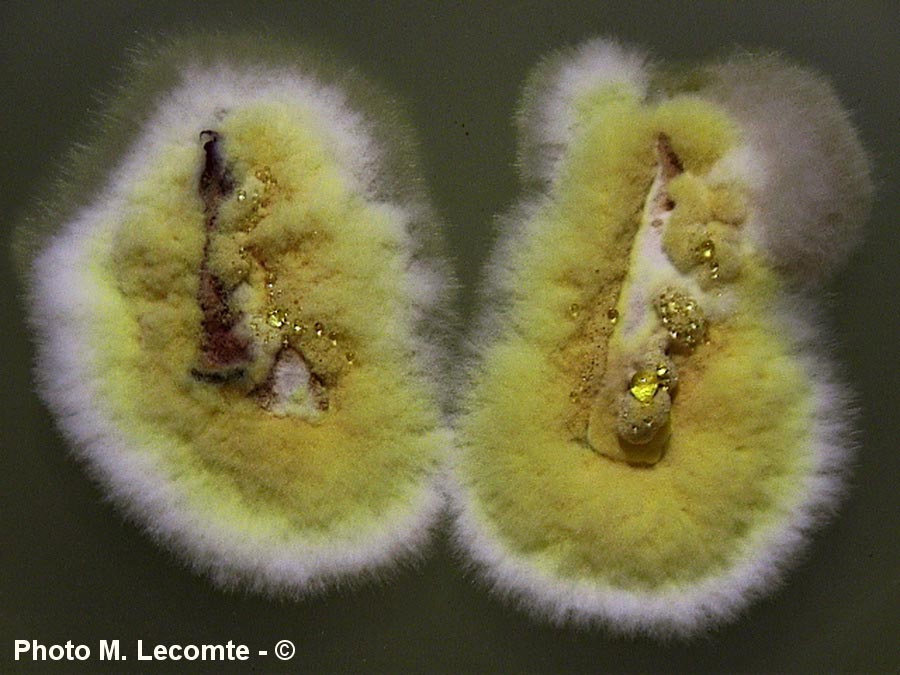 La technique de préparation classique
Cladosporium herbarium
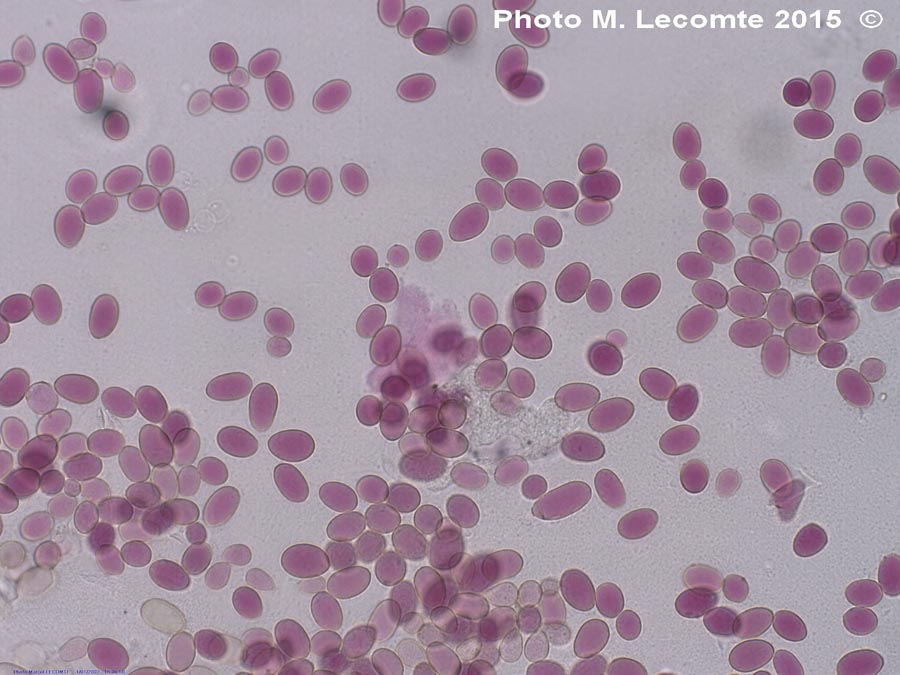 Photo M. Lecomte
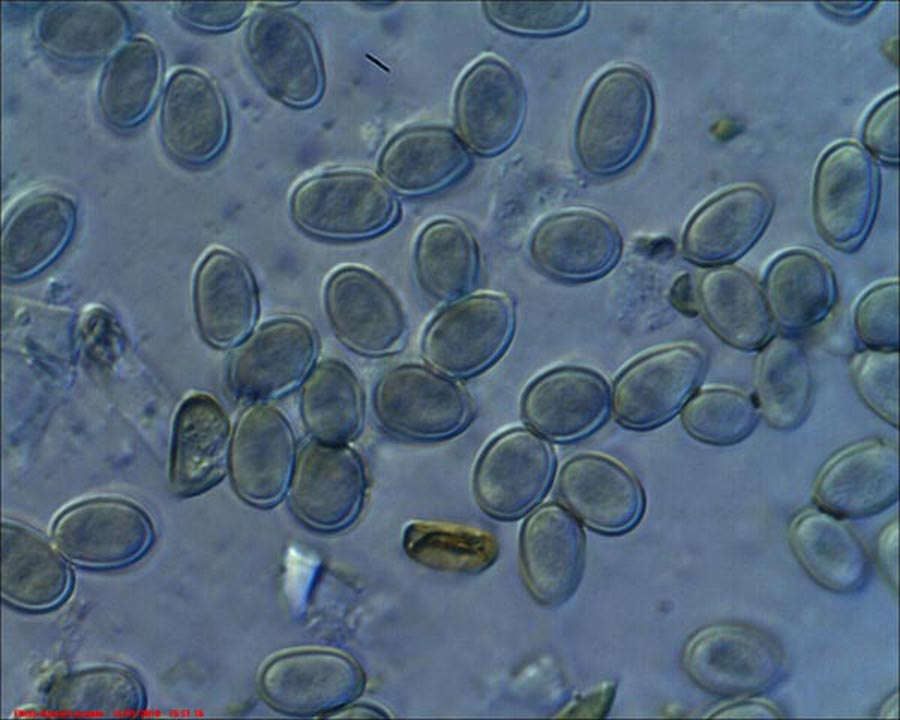 Botrytis cinerea
Photo M. Lecomte
La technique du papier collant
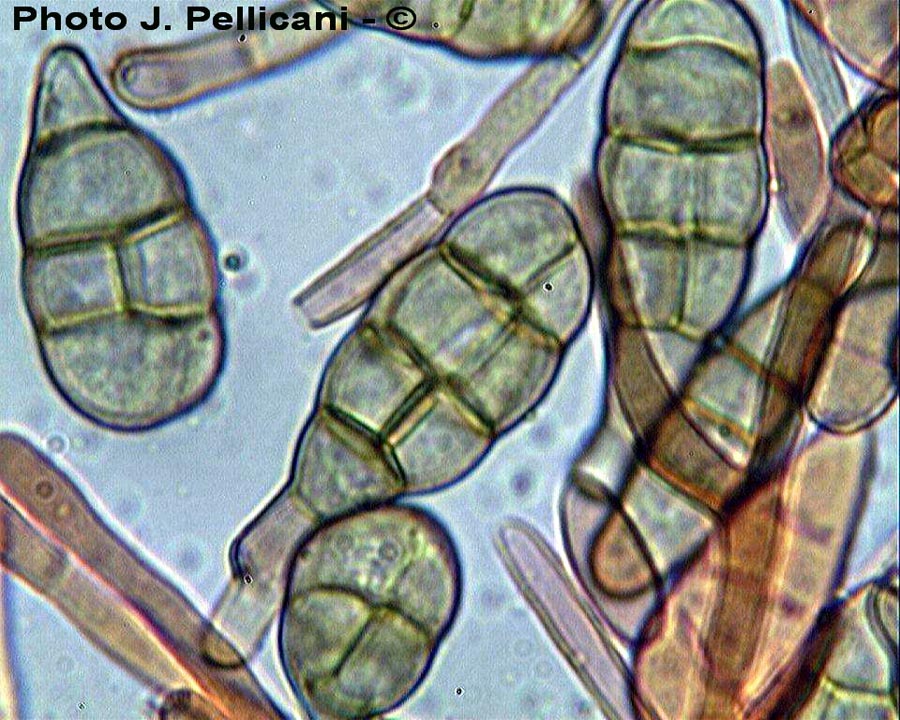 Alternaria tomato sur tomate
Photo J. Pellicani
Pinceau de Penicillium glaucum
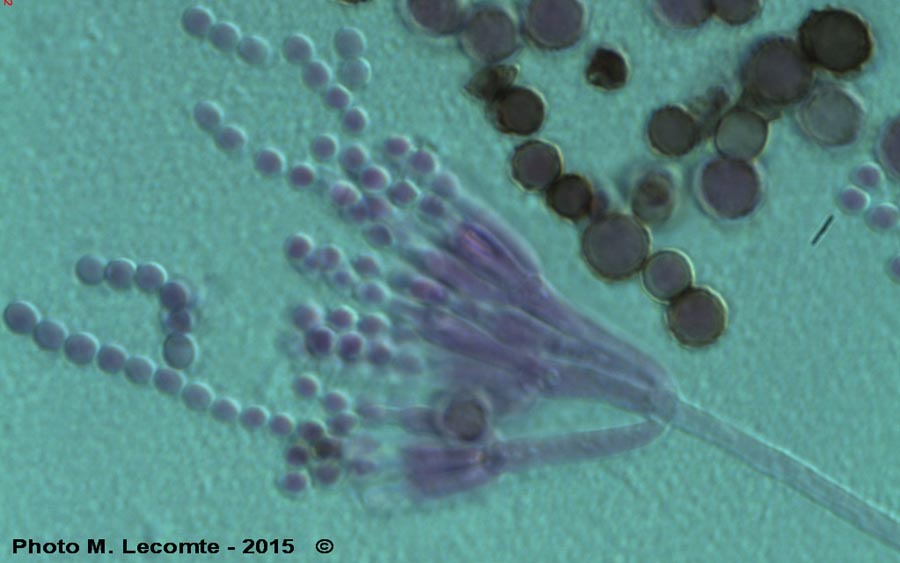 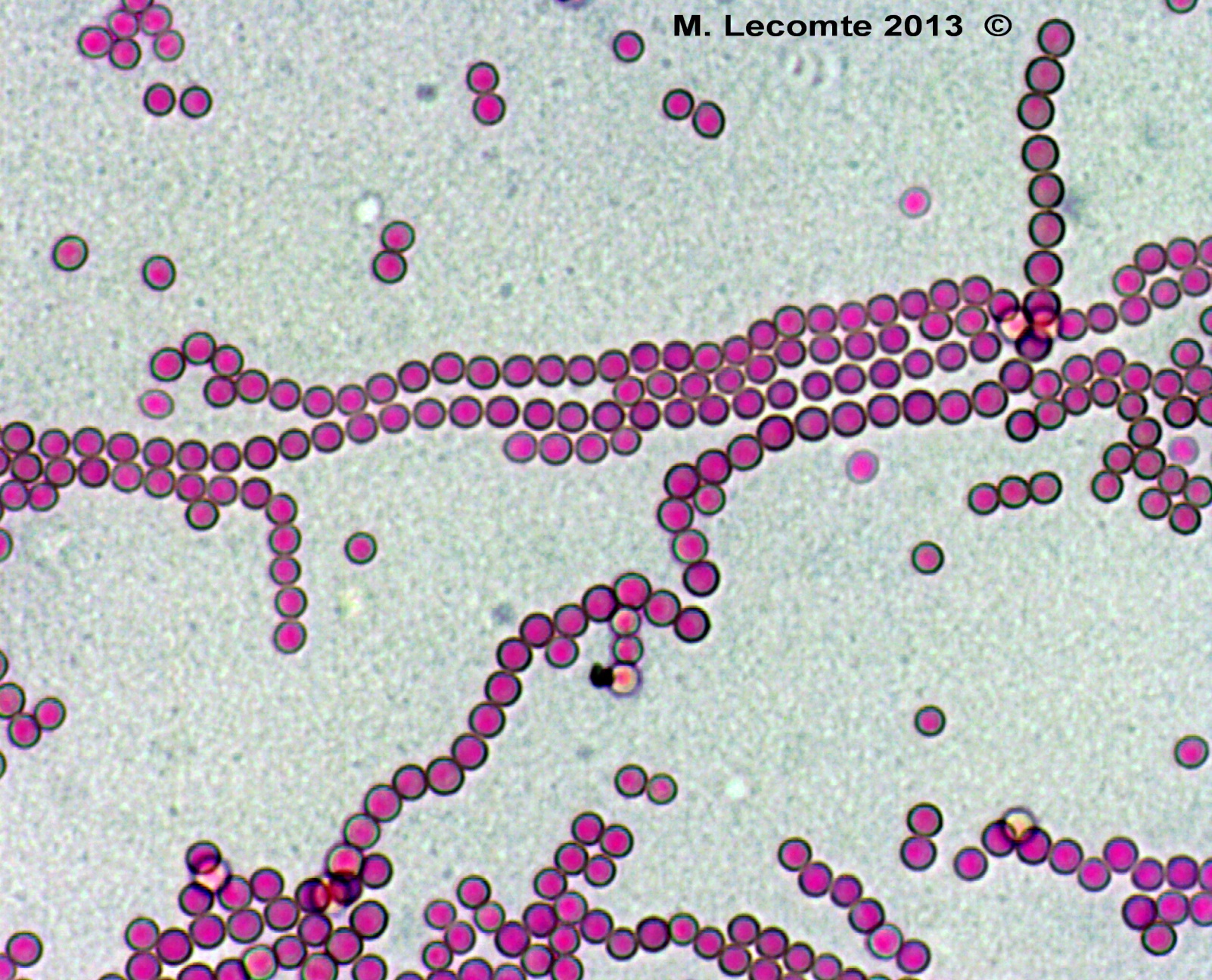 Chaîne de conidies chez Penicillium sp.
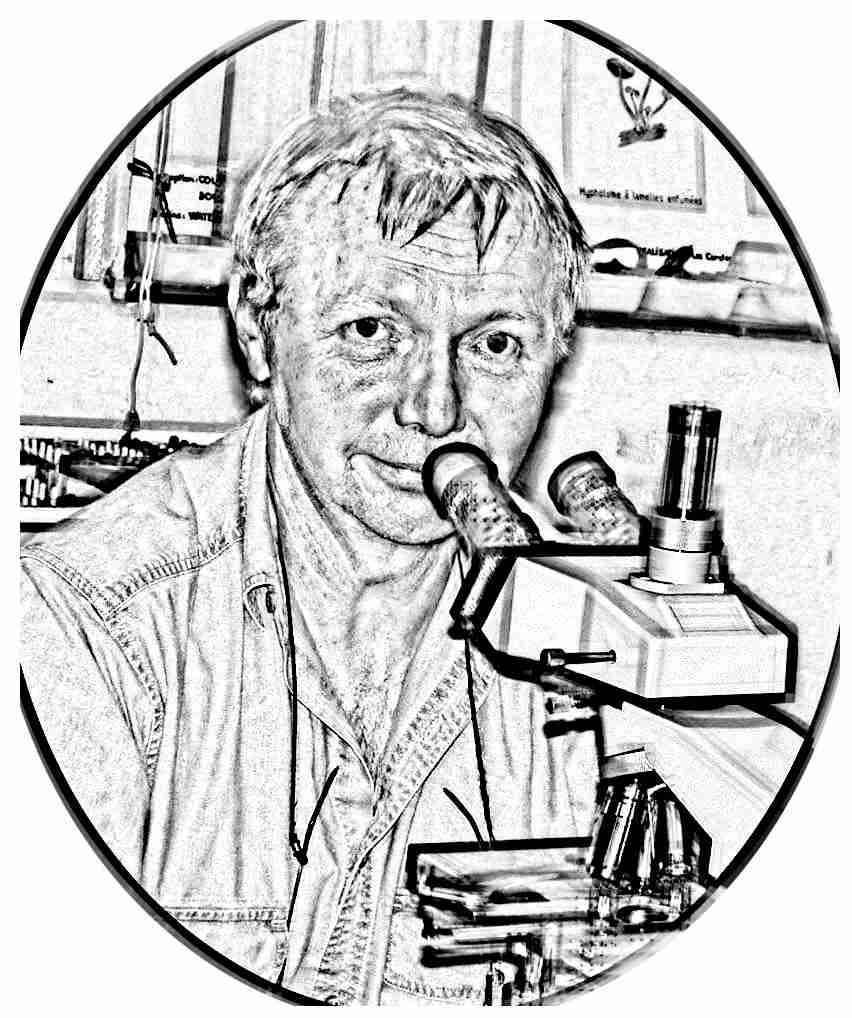 F I N